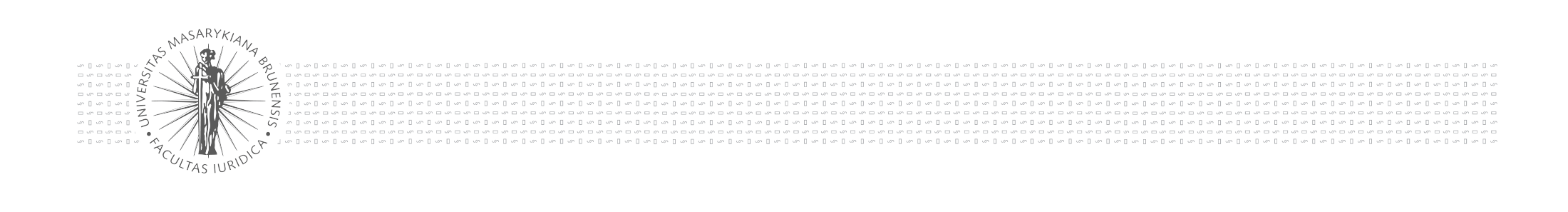 Ochrana životního prostředí v procesech podle stavebního zákona
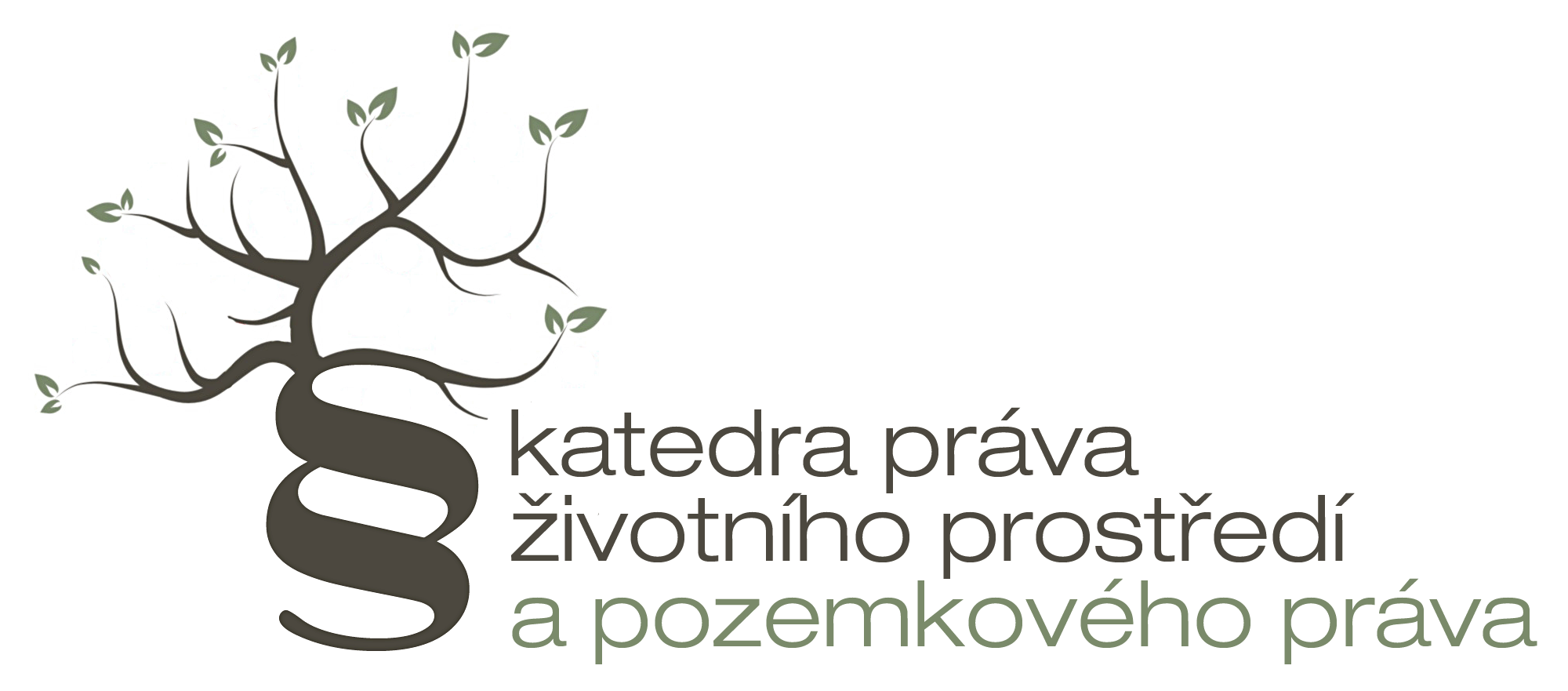 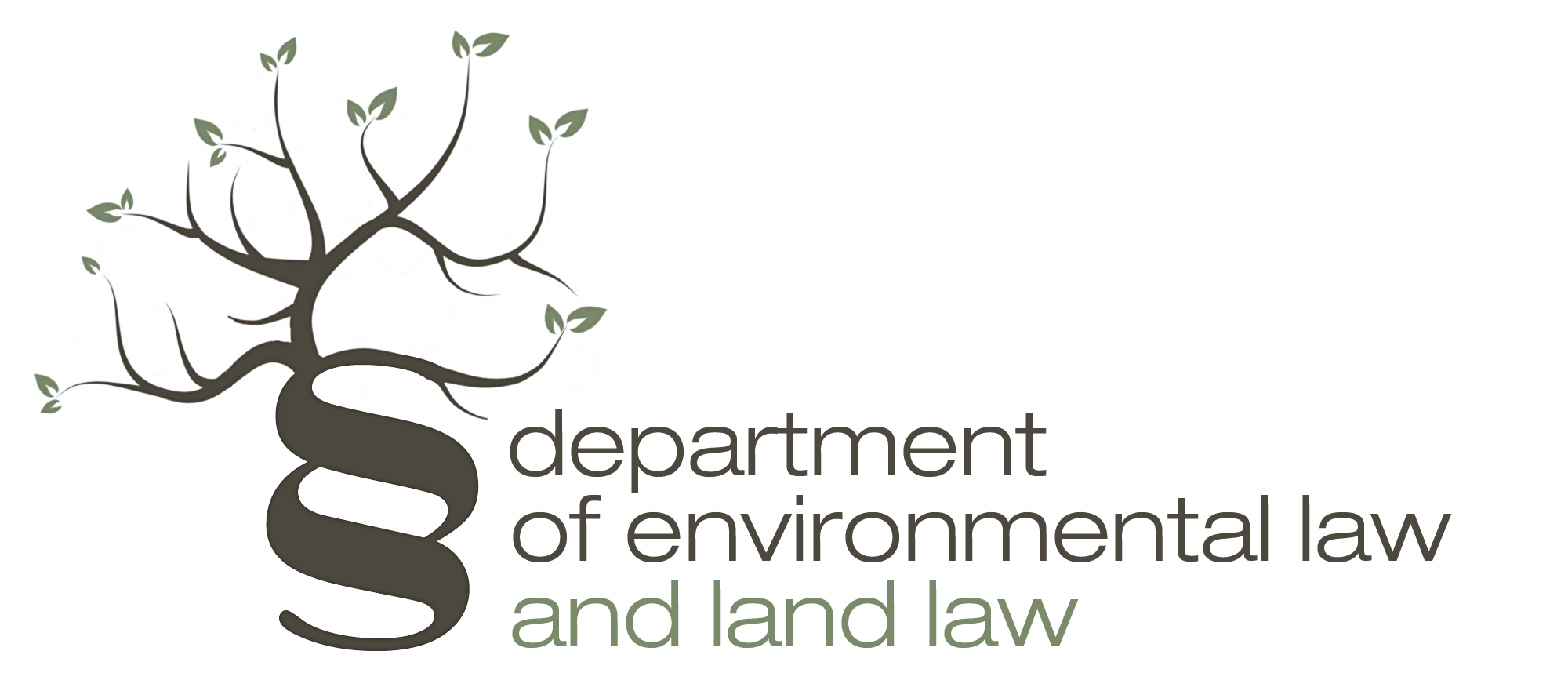 Dominik Židek
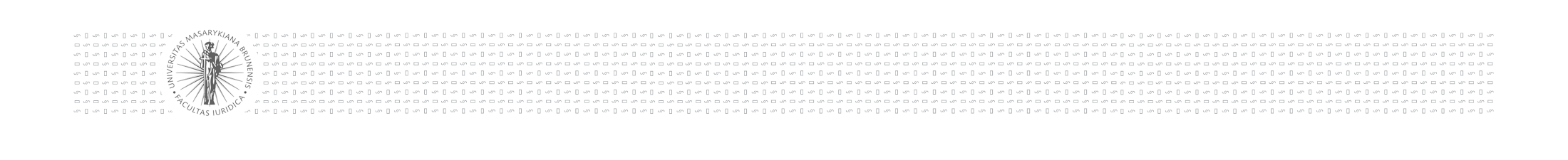 Obsah
Co to vlastně je a k čemu je to dobré?
Prameny právní úpravy
Principy veřejného stavebního práva
Subjekty veřejného stavebního práva
„Finální“ správní akty v procesech veřejného stavebního práva
Vyhodnocení vlivů na udržitelný rozvoj území 
„Environmentální“ správní akty s vazbou na procesy veřejného stavebního práva
Vybraná „environmentální“ stanoviska
Vybraná „environmentální“ závazná stanoviska
Vybraná „environmentální“ rozhodnutí
Ke specifikům vyjmutí pozemků ze ZPF a PUPFL
Závěr
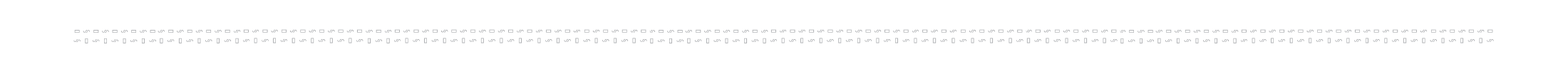 26. října 2018
Dominik Židek
2
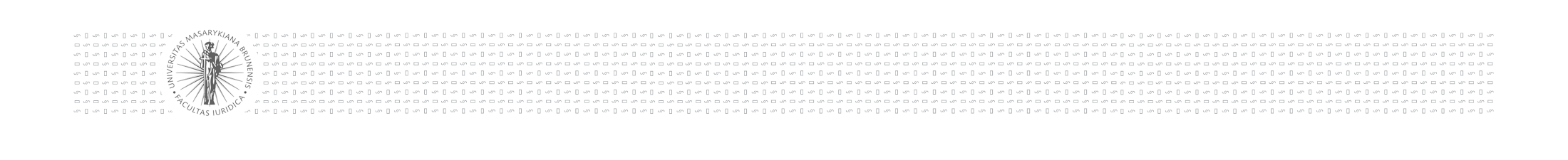 Co to vlastně je a k čemu je to dobré?
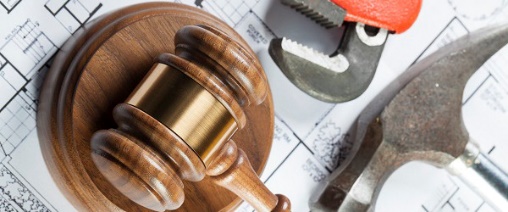 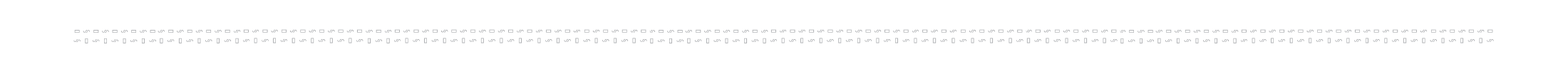 26. října 2018
Dominik Židek
3
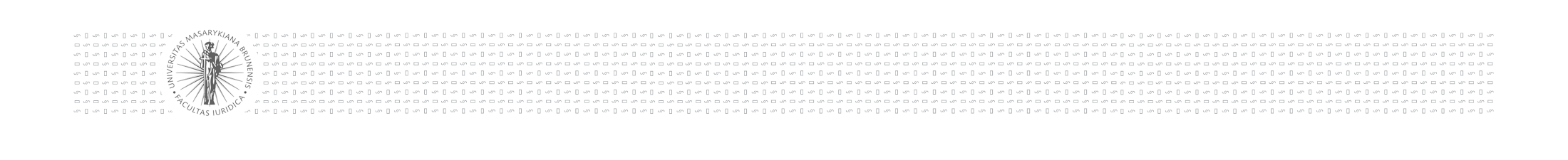 Co to vlastně je a k čemu je to dobré?
§ 1 stavebního zákona
Cíle a úkoly územního plánování, soustava orgánů územního plánování, nástroje územního plánování, vyhodnocování vlivů na udržitelný rozvoj území, rozhodování v území, možnosti sloučení postupů podle tohoto zákona s postupy posuzování vlivů záměrů na životní prostředí, podmínky pro výstavbu, rozvoj území a pro přípravu veřejné infrastruktury, evidenci územně plánovací činnosti a kvalifikační požadavky pro územně plánovací činnost.

Povolování staveb a jejich změn, terénních úprav a zařízení, užívaní a odstraňování staveb, dohled a zvláštní pravomoci stavebních úřadů, postavení a oprávnění autorizovaných inspektorů, soustavu stavebních úřadů, povinnosti a odpovědnost osob při přípravě a provádění staveb.

Podmínky pro projektovou činnost a provádění staveb, obecné požadavky na výstavbu, účely vyvlastnění, vstupy na pozemky a do staveb, ochranu veřejných zájmů a některé další věci související s předmětem této právní úpravy.
Výchozí schéma
nástroje územního plánování
územní řízení
stavební řízení
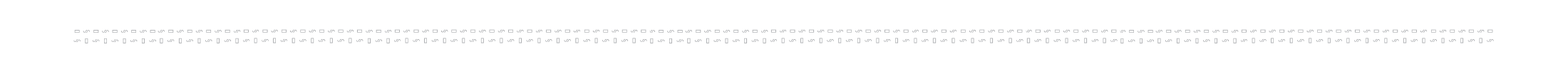 26. října 2018
Dominik Židek
4
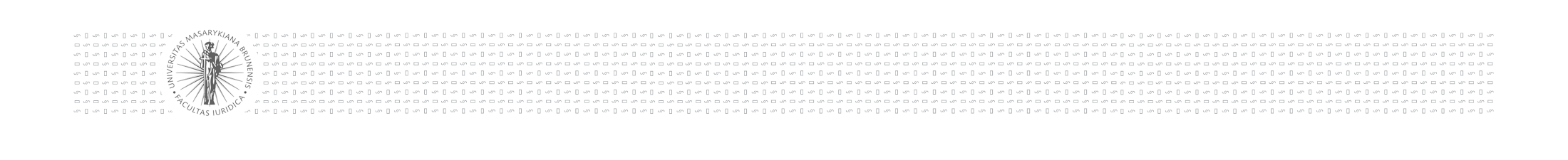 Prameny právní úpravy
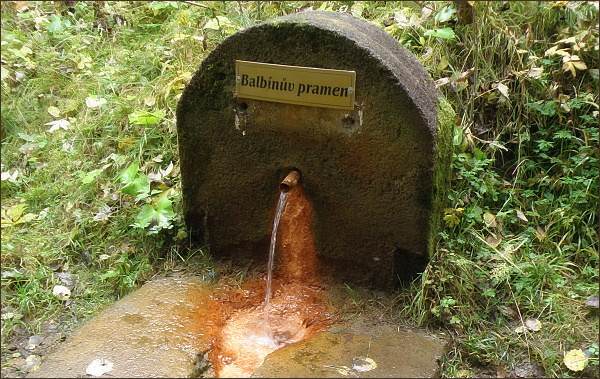 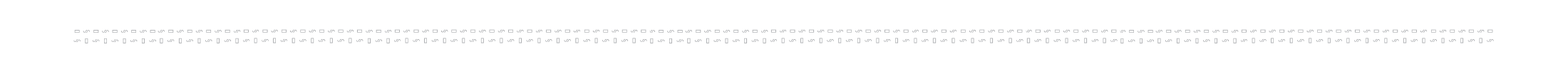 26. října 2018
Dominik Židek
5
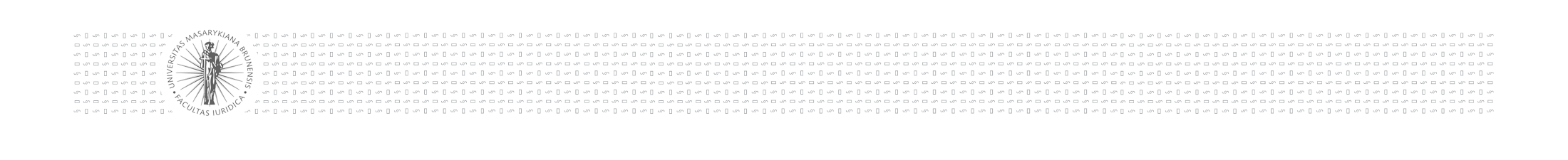 Prameny právní úpravy
Zákon  č. 183/2006 Sb., o územním plánování a stavebním řádu (stavební zákon), ve znění pozdějších předpisů 
prováděcí předpisy ke stavebnímu zákonu
Environmentální právní předpisy
Složkové
zákon o ochraně ovzduší, zákon o ochraně přírody a krajiny, zákon o vodách, zákon o ochraně ZPF, zákon o lesích, zákon o odpadech atd.
Průřezové
zákon o posuzování vlivů na životní prostředí, zákon o integrované prevenci
Procesní předpisy
správní řád, soudní řád správní
Ostatní související právní předpisy
zákon o odpovědnosti za přestupky a řízení o nich, zákon o některých přestupcích, trestní zákonín, občanský zákoník atd.
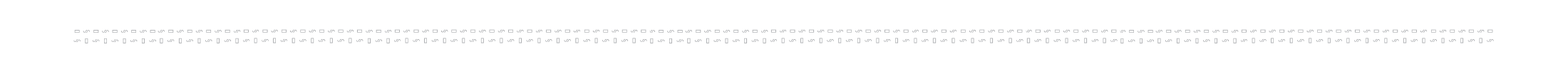 26. října 2018
Dominik Židek
6
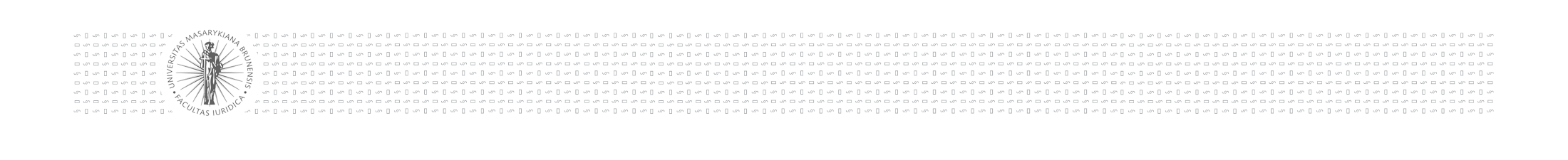 Principy veřejného stavebního práva
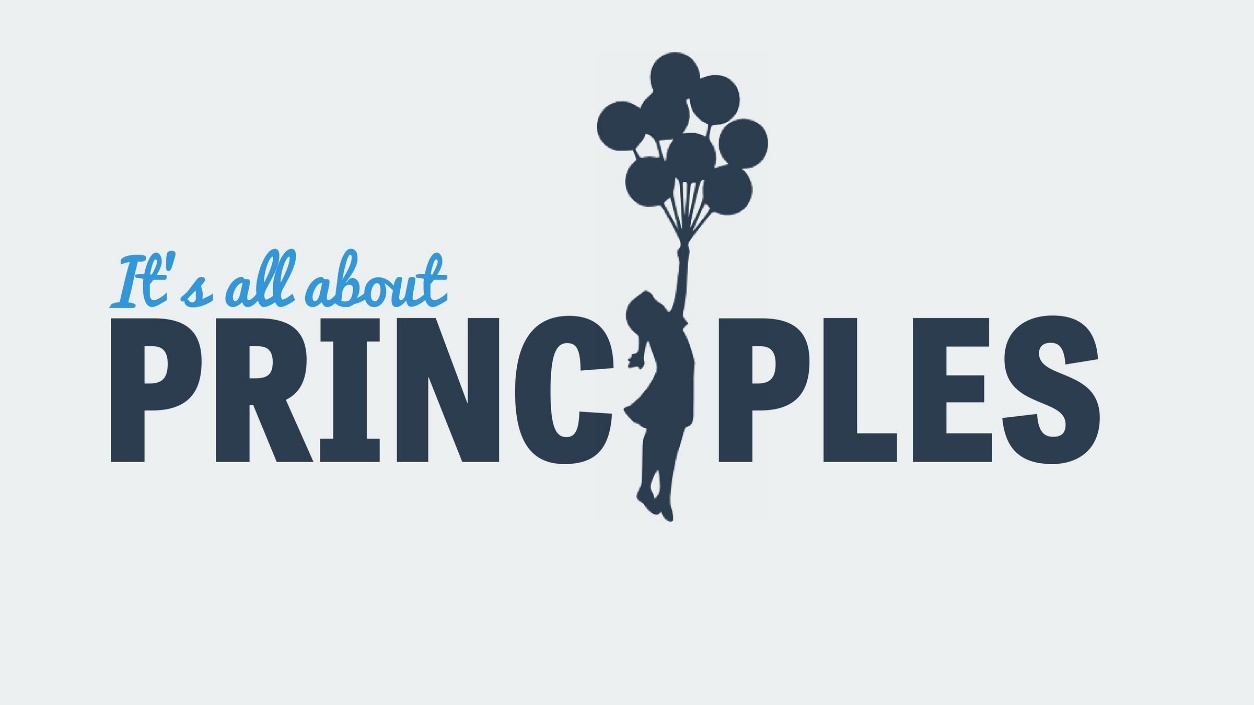 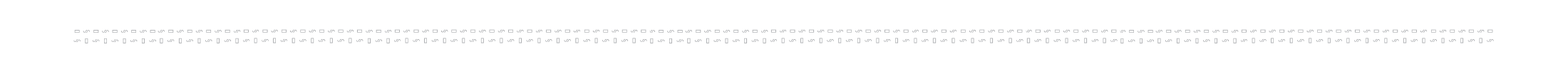 26. října 2018
Dominik Židek
7
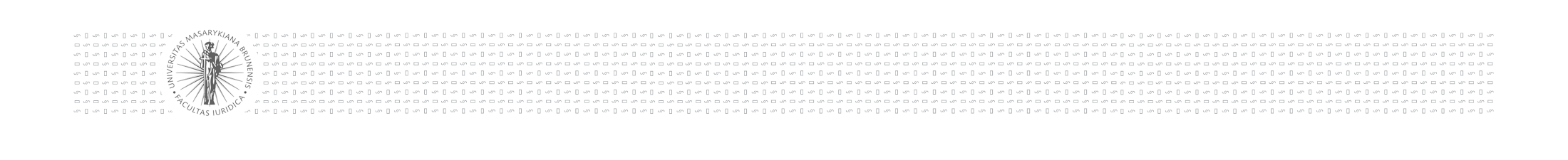 Principy veřejného stavebního práva
princip nejvyšší hodnoty
princip (trvale) udržitelného rozvoje území
princip prevence
princip předběžné opatrnosti
princip integrace
princip informovanosti
princip účasti veřejnosti

vs. zásady činnosti správních orgánů
srov. § 2 – 8 správního řádu
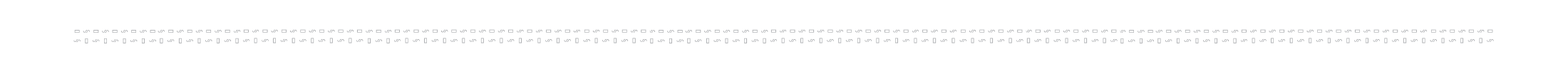 26. října 2018
Dominik Židek
8
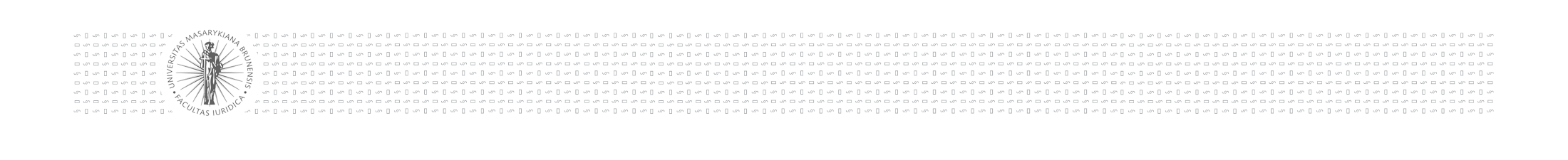 Subjekty veřejného stavebního práva
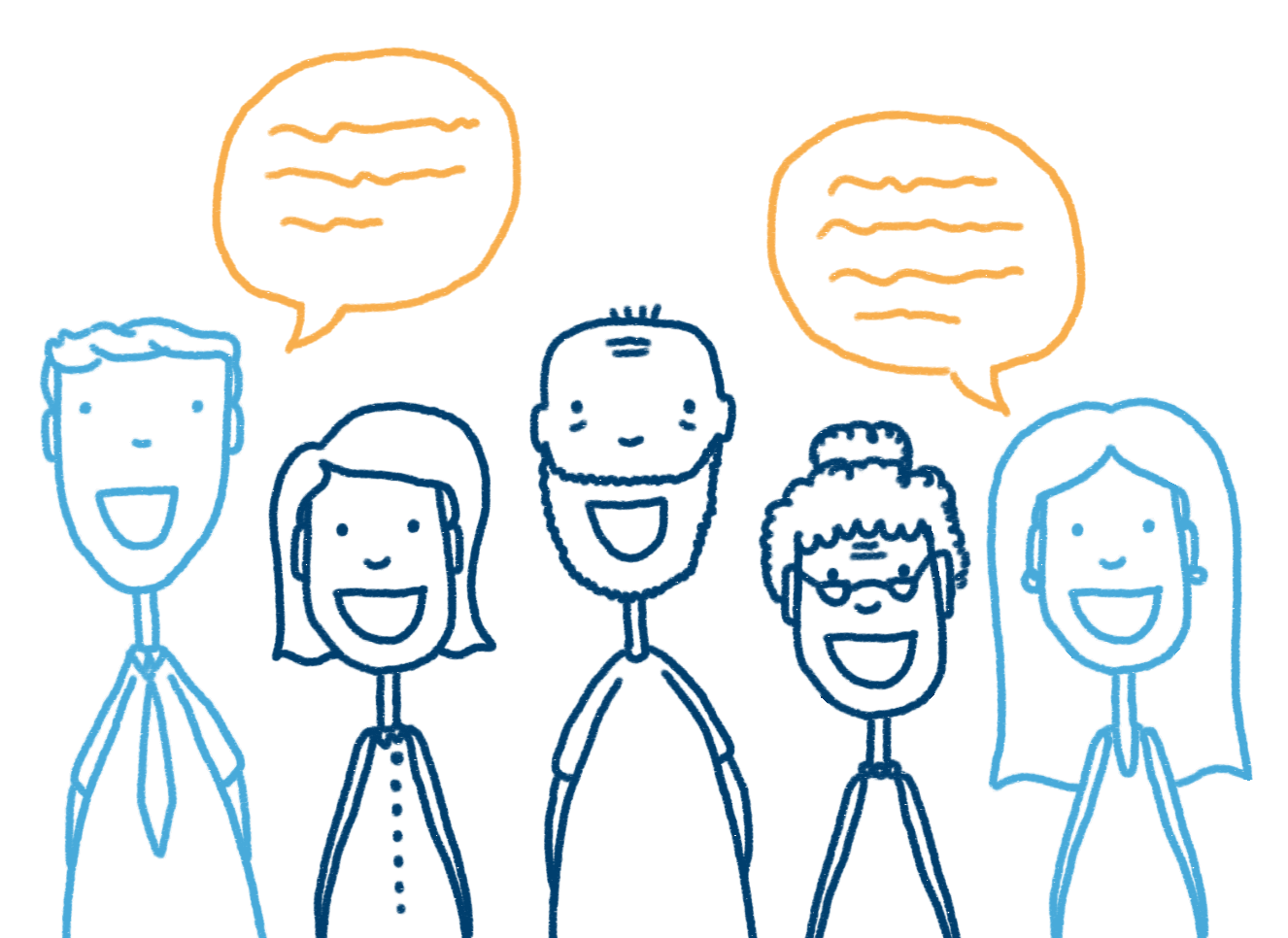 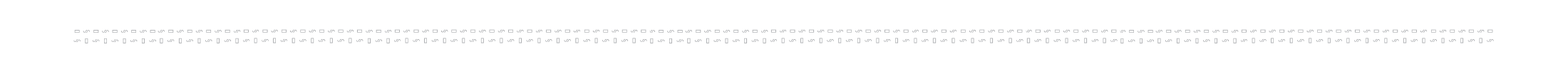 26. října 2018
Dominik Židek
9
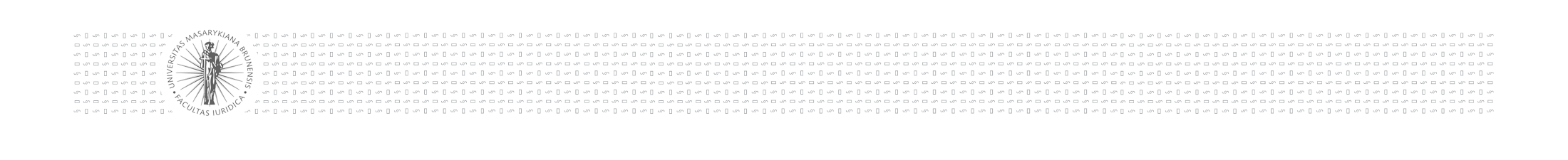 Subjekty veřejného stavebního práva
Nositelé pravomocí
subjekty mající pravomoc přijímat normativní správní akty a opatření obecné povahy 
vláda
ministerstvo pro místní rozvoj a ministerstvo obrany
kraje a obce v samostatné působnosti
orgány územního plánování
ministerstvo pro místní rozvoj a ministerstvo obrany (újezdní úřady)
krajský úřad
obecní úřad obce s rozšířenou působností (zvláštní působnost na území hl. města Prahy ) 
stavební úřady
obecné stavební úřady
ministerstvo pro místní rozvoj
krajský úřad
obecní úřad obce s rozšířenou působností
pověřený obecní úřad (městský a obecní úřad, který tuto působnost vykonával ke dni 31. 12. 2012)
speciální stavební úřady
vojenské a jiné stavební úřady
orgány ochrany životního prostředí v procesech veřejného stavebního práva
dotčené orgány
další orgány vydávající podkladové environmentální akty 
ostatní orgány, jejichž činnost ovlivňuje procesy veřejného stavebního práva
autorizované osoby soukromého práva
veřejný ochránce práv
(fyzické osoby v pozici veřejných stráží)
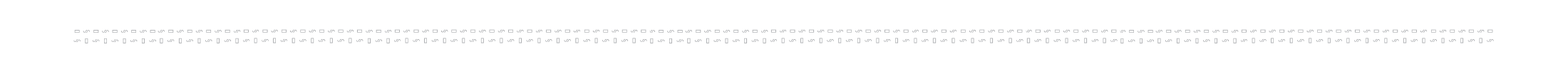 26. října 2018
Dominik Židek
10
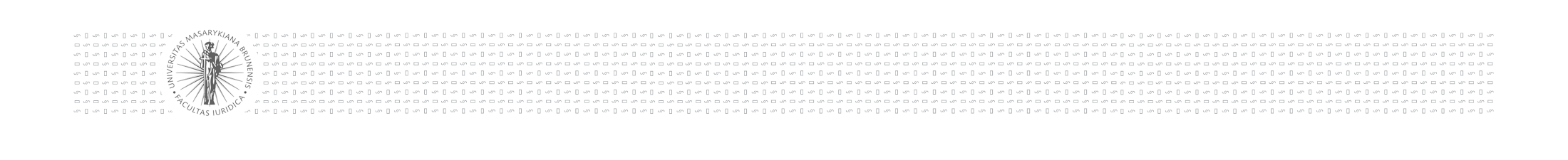 Subjekty veřejného stavebního práva
Adresáti veřejnoprávního působení
fyzické osoby (nepodnikající vs. podnikající)
účastníci řízení
další fyzické osoby
právnické osoby
účastníci řízení
další právnické osoby
environmentální spolky
veřejnoprávní korporace
zástupce veřejnosti (§ 23)
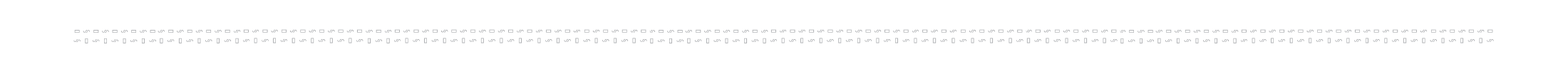 26. října 2018
Dominik Židek
11
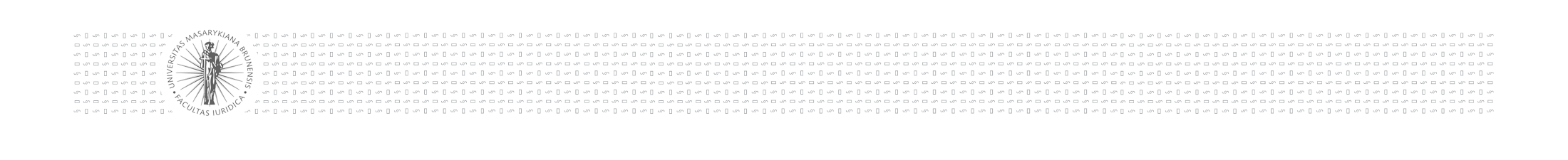 „Finální“ správní akty v procesech veřejného stavebního práva
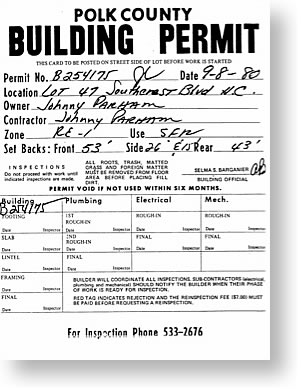 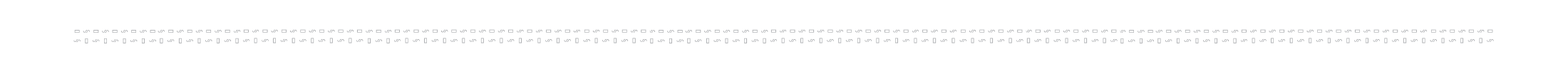 26. října 2018
Dominik Židek
12
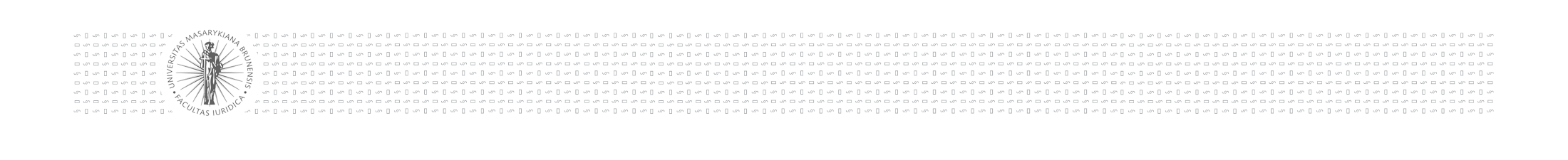 „Finální“ správní akty v procesech veřejného stavebního práva
územně plánovací podklady (§ 25 – 30)
samostatné vymezení zastavěného území    (§ 58 – 60)
politika územního rozvoje            (§ 31 – 35)
nástroje územního plánování
regulační plán        (§ 61 – 71)
zásady územního rozvoje            (§ 36 – 42)
zkrácený postup při změně
územní řízení
územní opatření o stavební uzávěře a územní opatření o asanaci území        (§ 97 – 100)
zkrácený postup při aktualizaci (změně)
územní plán   (§ 43 – 57)
stavební řízení
triáda koncepčních nástrojů veřejného stavebního práva
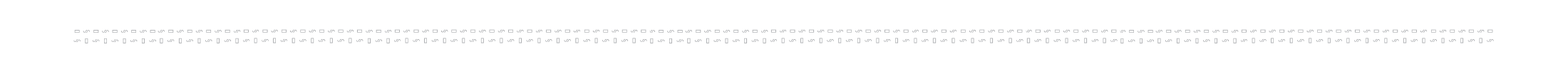 26. října 2018
Dominik Židek
13
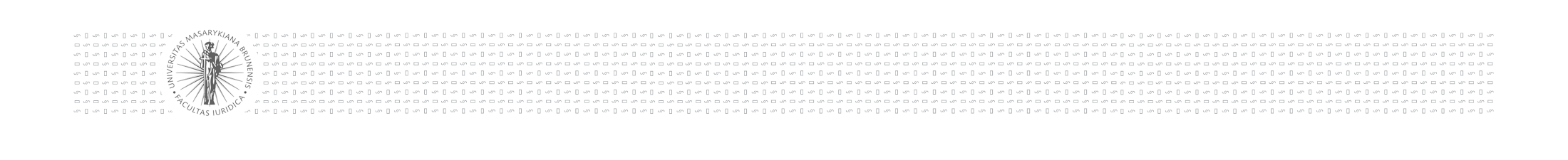 „Finální“ správní akty v procesech veřejného stavebního práva
územní rozhodnutí (§ 76 a násl.)
nástroje územního plánování
rozhodnutí o umístění stavby nebo zařízení (§ 79)
rozhodnutí o změně využití území (§ 80)
rozhodnutí o změně vlivu užívání stavby na území (§ 81)
rozhodnutí o dělení nebo scelování pozemků (§ 82)
územní řízení
rozhodnutí o ochranném pásmu (§ 83)
územní řízení s posouzením vlivů na životní prostředí       (§ 94a – 94i)
stavební řízení
viz minulá přednáška
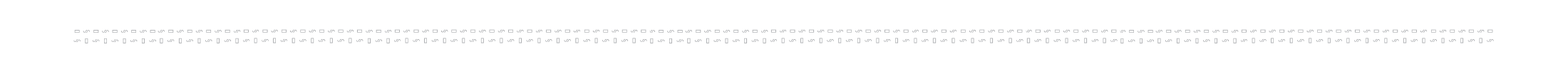 26. října 2018
14
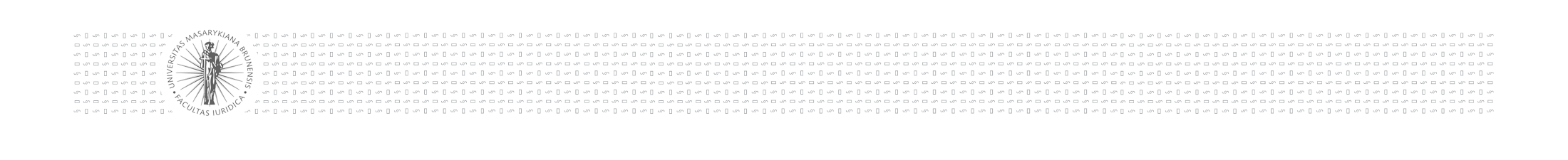 „Finální“ správní akty v procesech veřejného stavebního práva
Zjednodušující postupy nahrazující klasické územní řízení
nástroje územního plánování
zjednodušené územní řízení (§ 95)
územní souhlas         (§ 96)
veřejnoprávní smlouvy (§ 78a)
územní řízení
veřejnoprávní smlouva o umístění stavby
veřejnoprávní smlouva o změně využití území
veřejnoprávní smlouva o změně vlivu užívání stavby na území
stavební řízení
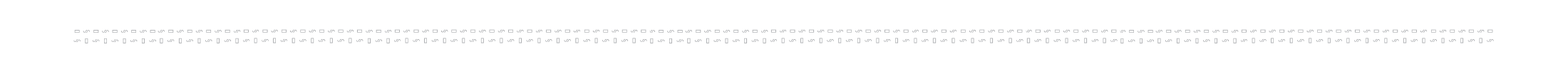 26. října 2018
Dominik Židek
15
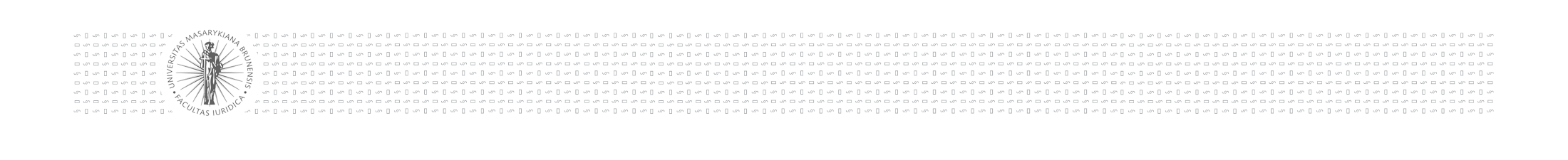 „Finální“ správní akty v procesech veřejného stavebního práva
společný územní souhlas a souhlas s provedením ohlášeného stavebního záměru (§ 96a)
společné územní a stavební řízení (§ 94a)
nástroje územního plánování
společné územní a stavební řízení s posouzením vlivů na životní prostředí    (§ 94q – 94z)
územní řízení
viz minulá přednáška
stavební řízení
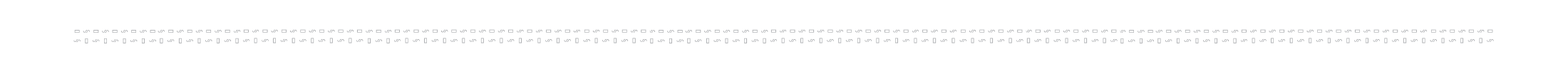 26. října 2018
Dominik Židek
16
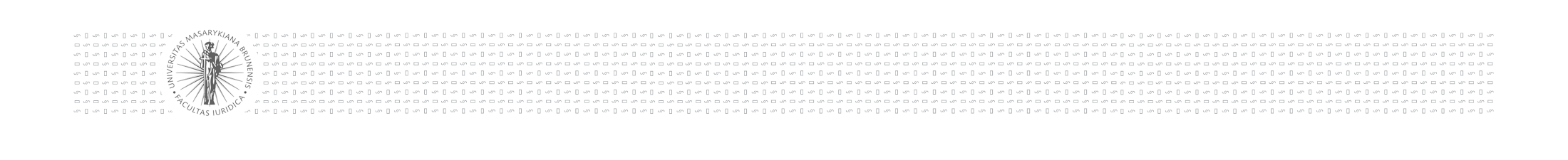 „Finální“ správní akty v procesech veřejného stavebního práva
Správní akty povolující stavby (jejich realizaci)
nástroje územního plánování
bez nutnosti ohlášení a stavebního povolení (§ 103)
ohlášení stavebnímu úřadu (§ 104)
veřejnoprávní smlouva nahrazující stavební povolení (§ 116)
stavební povolení           (§ 108 a násl.)
územní řízení
stavební řízení
oznámení stavebního záměru s certifikátem autorizovaného inspektora (§ 117)
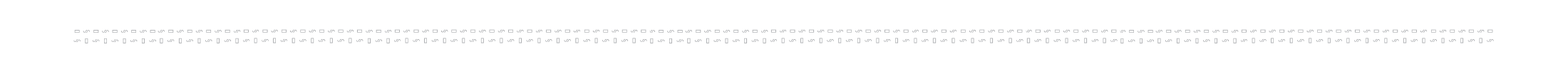 26. října 2018
Dominik Židek
17
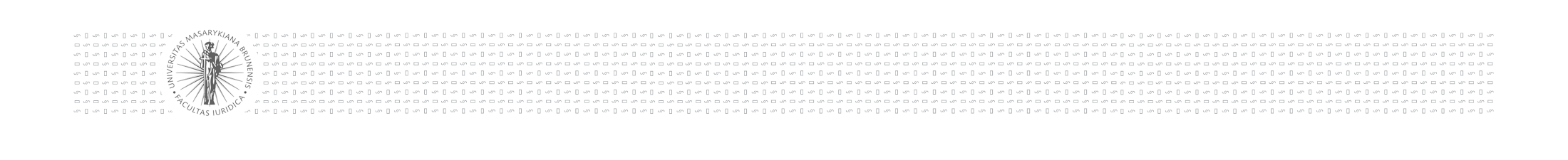 „Finální“ správní akty v procesech veřejného stavebního práva
nástroje územního plánování
zkušební provoz
změna stavby před jejím dokončením    (§ 118)
územní řízení
samostatně       (§ 124)
jako součást stavebního povolení         (§ 115 odst. 2)
stavební řízení
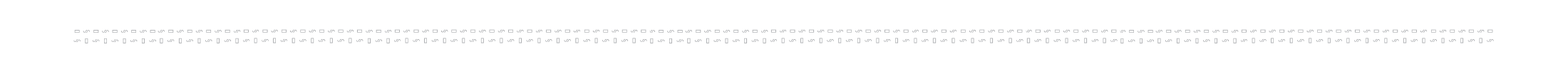 26. října 2018
Dominik Židek
18
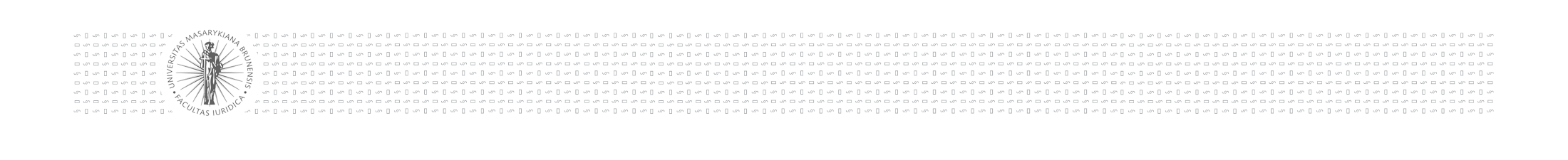 „Finální“ správní akty v procesech veřejného stavebního práva
Správní akty povolující užívání staveb
nástroje územního plánování
předčasné užívání stavby před jejím dokončením (§ 123)
žádná ingerence stavebního úřadu => započetí s užíváním
kolaudační rozhodnutí            (§ 122a)
kolaudační souhlas (§ 122)
územní řízení
kolaudační řízení
změna v užívání stavby (§ 126 a 127)
stavební řízení
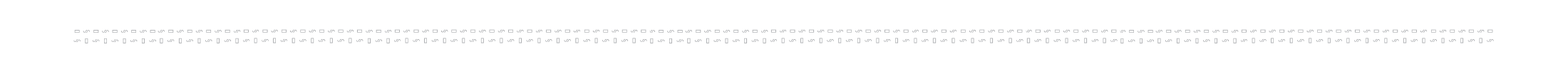 26. října 2018
Dominik Židek
19
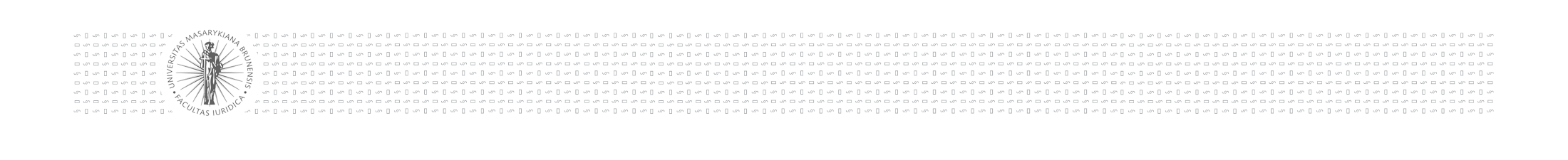 „Finální“ správní akty v procesech veřejného stavebního práva
Správní akty povolující a nařizující odstraňování staveb
nástroje územního plánování
Odstranění stavby na žádost jejího vlastníka (§ 128)
Odstranění stavby na základě nařízení stavebního úřadu      (§ 129)
územní řízení
zásada, že žadatel je povinen získat veškeré „chybějící“ povolovací akty s doložením veškerých podkladů
žádost o dodatečné povolení stavby
stavební řízení
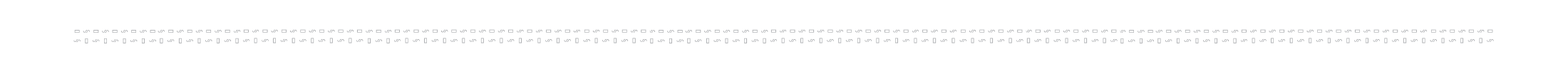 26. října 2018
Dominik Židek
20
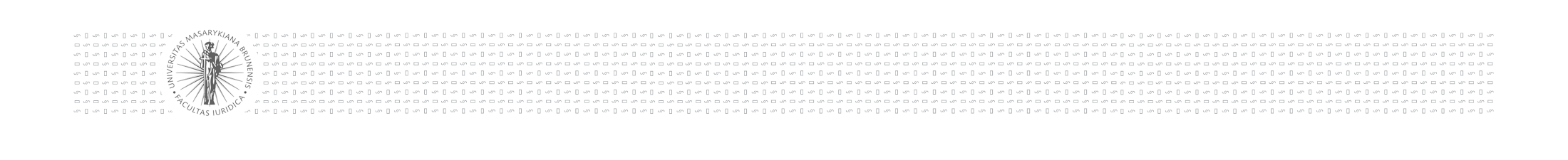 „Finální“ správní akty v procesech veřejného stavebního práva
nález kulturně cenných nálezů         (§ 176)
mimořádné postupy (§ 177)
nástroje územního plánování
kontrolní prohlídka stavby (§ 133 a 134)
stavební dozor (§ 132 a násl.)
neodkladné odstranění stavby (§ 135)
nutné zabezpečovací práce (§ 135)
územní řízení
nezbytné úpravy (§ 137)
provedení udržovacích prací (§ 139)
stavební řízení
vyklizení stavby (§ 140)
opatření na sousedním pozemku nebo stavbě (§ 141)
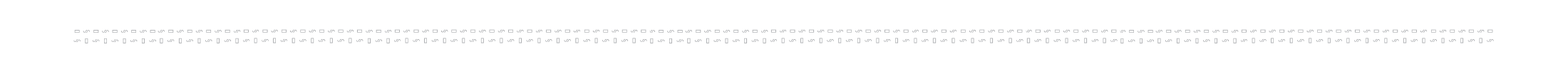 26. října 2018
21
viz minulá přednáška
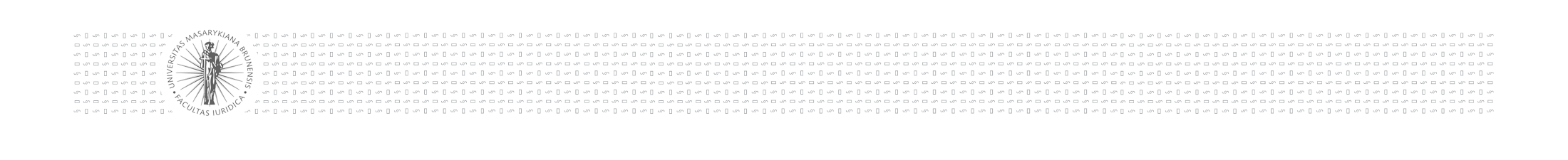 Vyhodnocení vlivů na udržitelný rozvoj území
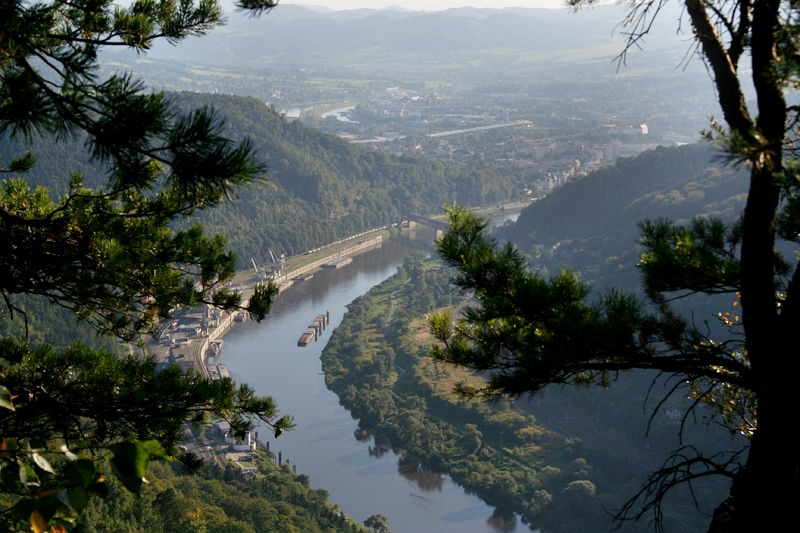 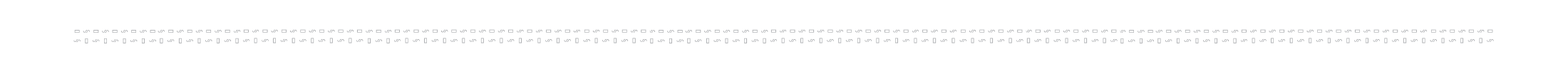 26. října 2018
Dominik Židek
22
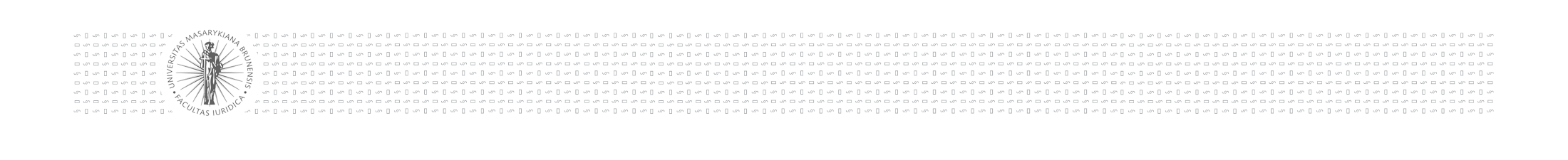 Vyhodnocení vlivů na udržitelný rozvoj území
posuzování vlivů koncepcí na životní prostředí (SEA)
vyhodnocení vlivů na udržitelný rozvoj území
posuzování vlivů záměrů na životní prostředí (EIA)
nástroje územního plánování
viz minulá přednáška
územní řízení
stavební řízení
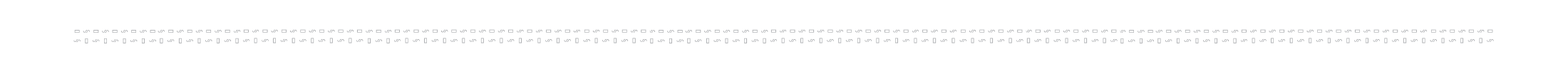 26. října 2018
Dominik Židek
23
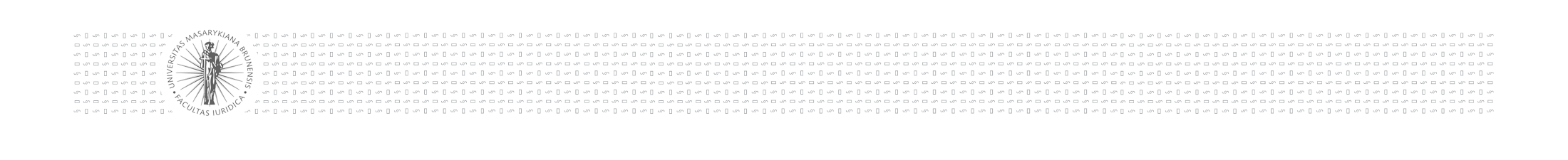 Vyhodnocení vlivů na udržitelný rozvoj území
Politika územního rozvoje
Nedílnou součástí politiky územního rozvoje je i vyhodnocení vlivů na udržitelný rozvoj území (SEA) – srov. § 32 odst. 2.
Proces přijímání politiky územního rozvoje i s vymezením postupu posuzování vlivů je pak upraven v § 33 – 35. 
Rámcový obsah vyhodnocení vlivů je vymezen v příloze ke stavebnímu zákonu. 
Přísnější režim je třeba uplatnit k eventuálnímu vlivu politiky územního rozvoje na oblasti NATURA 2000.
Pokud z posouzení vlivu na oblasti NATURA 2000 vyplyne, že politika územního rozvoje má významný negativní vliv na oblast NATURA 2000, je třeba provést tzv. naturové posouzení podle     § 45i ZOPK.
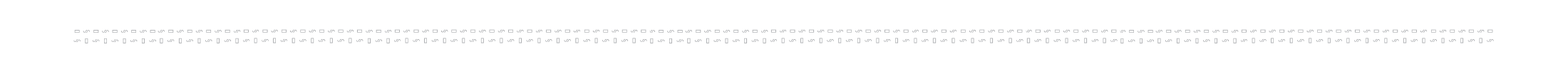 26. října 2018
Dominik Židek
24
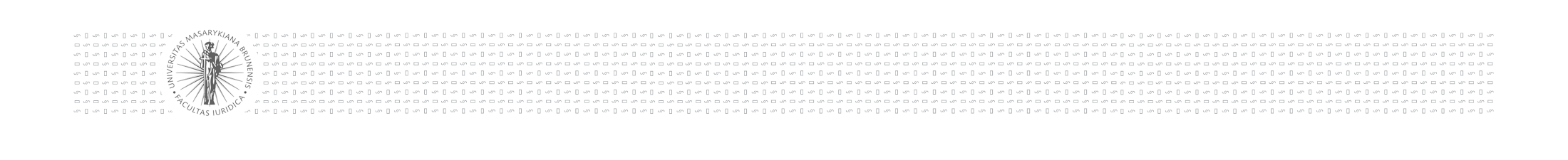 Vyhodnocení vlivů na udržitelný rozvoj území
Zásady územního rozvoje
Nedílnou součástí zásad územního rozvoje je také vyhodnocení vlivů na udržitelný rozvoj území (SEA) – srov. § 36 odst. 1.
Proces přijímání zásad územního rozvoje i s vymezením postupu posuzování vlivů je pak upraven v § 37 – 42. 
Rámcový obsah vyhodnocení vlivů je vymezen v příloze ke stavebnímu zákonu. 
Obsahem posouzení SEA je pak také hodnocení CEA (Cumulative Environmental Assessment), tedy posuzování kumulativních a synergických vlivů na životní prostředí.
Přísnější režim je třeba uplatnit k eventuálnímu vlivu zásad územního rozvoje na oblasti NATURA 2000 - tzv. naturové posouzení podle § 45i ZOPK
Výsledem naturového hodnocení by mělo být určení, zda jednotlivé záměry obsažené v zásadách územního rozvoje budou mít (významný) negativní vliv na tato chráněná území a zároveň, zda je případný negativní vliv v každém z případů vůbec určitelný. Pokud přitom nelze vyloučit negativní vliv zásad územního rozvoje na evropsky významnou lokalitu, musí předkladatel zpracovat varianty řešení.
Stanoví-li stanovisko MŽP negativní vliv návrhu zásad územního rozvoje na oblast NATURA 2000 a zároveň neexistuje alternativní řešení s menším negativním vlivem nebo bez něj, pak je přijetí zásad územního rozvoje podmíněno přijetím kompenzačních opatření k zajištění ochrany a celistvosti chráněných území.
V některých případech (u lokalit s prioritními stanovišti nebo s prioritními druhy) nutné i stanovisko Evropské komise.
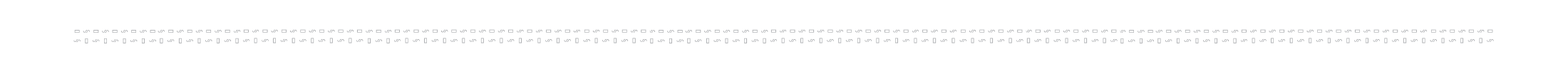 26. října 2018
Dominik Židek
25
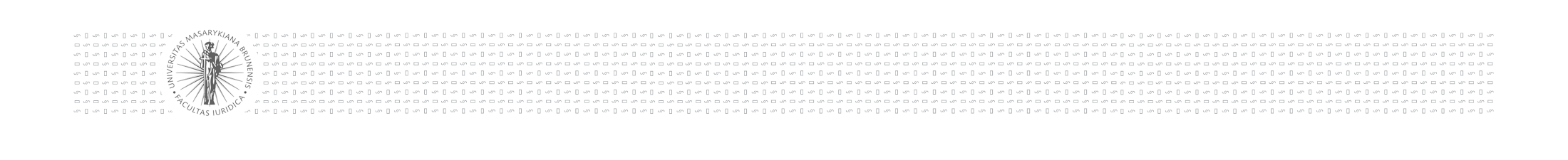 Vyhodnocení vlivů na udržitelný rozvoj území
Územní plán
Ve fázi návrhu zadání územního plánu (srov. § 47) krajský úřad ve svém stanovisku (k tomuto zadání) uvede, zda má být tento návrh posuzován z hlediska vlivů na životní prostředí (SEA) ve smyslu § 10i zákona EIA či nikoliv => poté by bylo zpracováno vyhodnocení vlivů na udržitelný rozvoj území.
Na posouzení SEA nelze rezignovat toliko s odůvodněním, že ke každému dalšímu záměru bude provedeno posouzení EIA.
Přísnější režim je třeba uplatnit k eventuálnímu vlivu územního plánu na oblasti NATURA 2000 - tzv. naturové posouzení podle § 45i ZOPK
Pokud krajský úřad ve svém stanovisku k vyhodnocení vlivů územního plánu na životní prostředí (srov. § 50 odst. 5) stanoví, že územní plán má negativní vliv na oblast NATURA 2000 (který nebyl posuzován při pořízení zásad územního rozvoje), tak v takovém případě se postupuje obdobně jako při posouzení zásad územního rozvoje.
V případě nutnosti i zde musí být kompenzační opatření do územního plánu zahrnuty (srov. § 45i odst. 11 ZOPK).
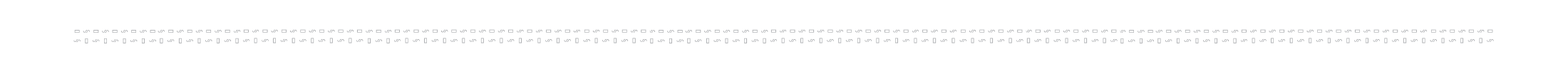 26. října 2018
Dominik Židek
26
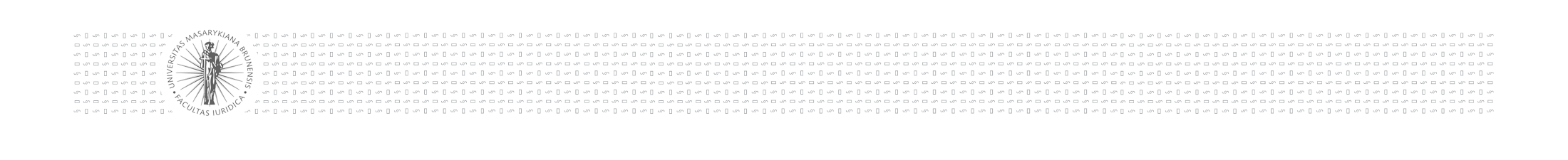 „Environmentální“ správní akty s vazbou na procesy veřejného stavebního práva
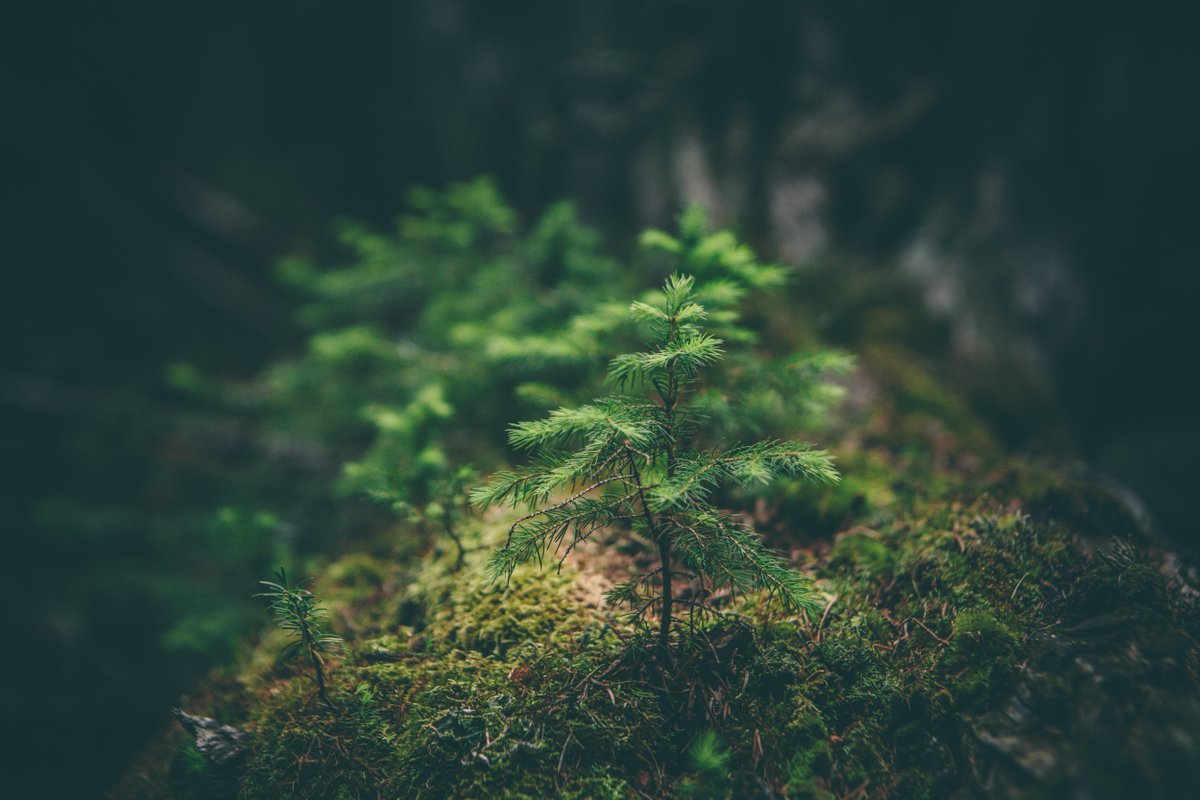 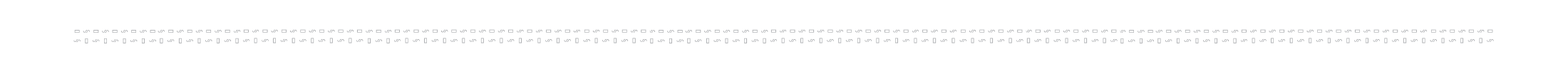 26. října 2018
Dominik Židek
27
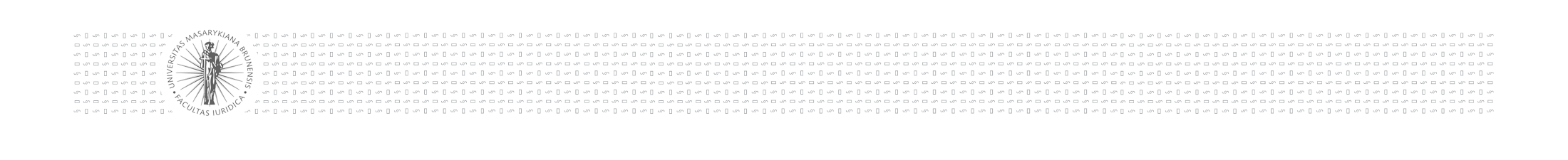 „Environmentální“ správní akty s vazbou na procesy veřejného stavebního práva
Klasifikace „environmentálních“ správních aktů
správní akty smíšené povahy
individuální správní akty
normativní správní akty
veřejnoprávní smlouvy
neprávní, resp. organizační formy realizace veřejné správy
faktické úkony s přímými právními důsledky
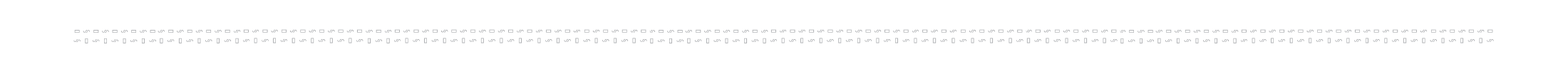 26. října 2018
Dominik Židek
28
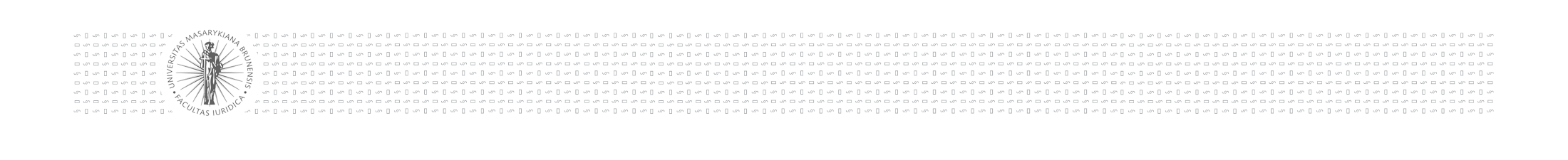 Vybraná „environmentální“ stanoviska
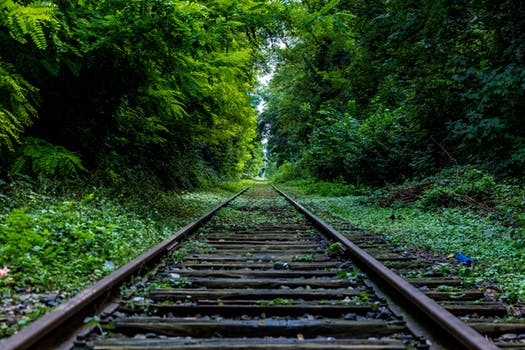 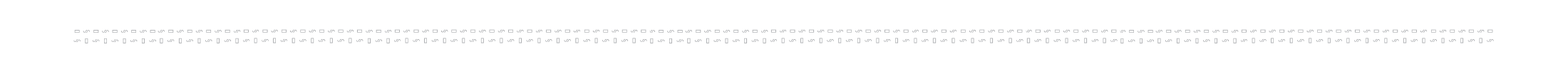 26. října 2018
Dominik Židek
29
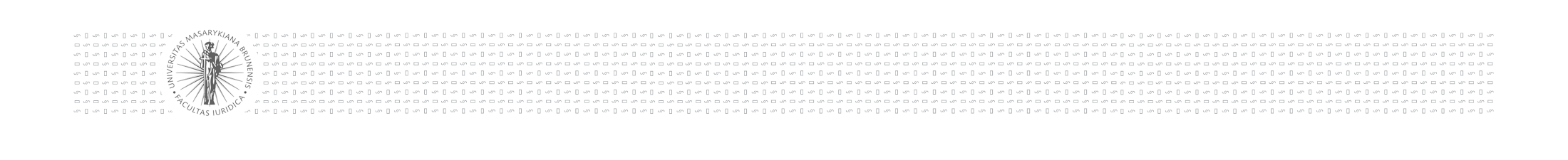 „Environmentální“ správní akty s vazbou na procesy veřejného stavebního práva
Vybraná „environmentální“ stanoviska
nástroje územního plánování
Zákon o ochraně přírody a krajiny
OÚ (3. obec) k ÚP a RP
KÚ k ZÚR, ÚP a zbytková působnost
MŽP k PÚR a ZÚR (jednotlivých krajů)
územní řízení
AOPK (Správy NP), když chráněné území
Ministerstvo obrany pro území vojenských újezdů
stavební řízení
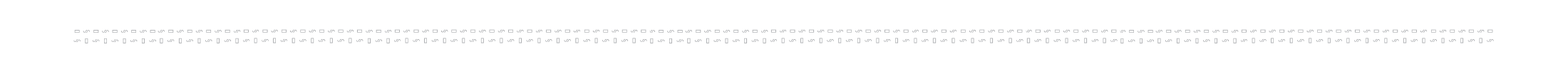 26. října 2018
Dominik Židek
30
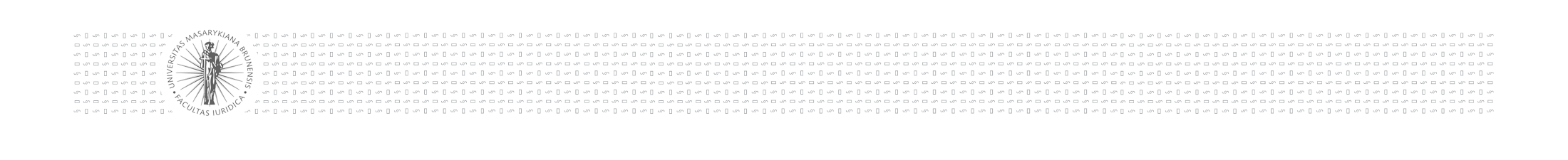 „Environmentální“ správní akty s vazbou na procesy veřejného stavebního práva
Vybraná „environmentální“ stanoviska
nástroje územního plánování
Vodní zákon
OÚ (3. obec) k ÚP a RP
KÚ k ZÚR, ÚP
MŽP a MZ k PÚR a ZÚR (jednotlivých krajů)
územní řízení
Stanovisko správce povodí    (§ 54 odst. 4) – pozor, není ke koncepčním nástrojům, ale k realizačním (viz výčet)
stavební řízení
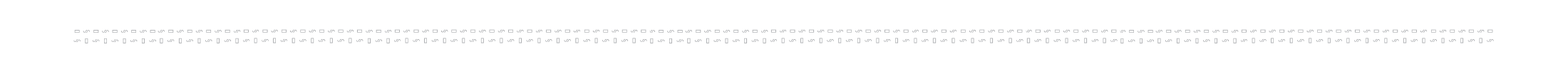 26. října 2018
Dominik Židek
31
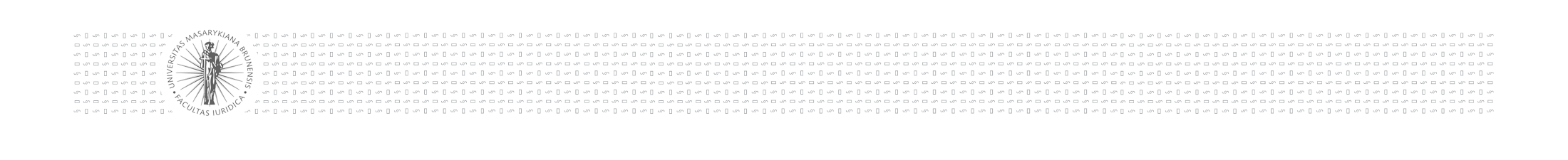 „Environmentální“ správní akty s vazbou na procesy veřejného stavebního práva
Vybraná „environmentální“ stanoviska
Zákon o ochraně ovzduší
nástroje územního plánování
MŽP k PÚR a ZÚR (jednotlivých krajů)
KÚ k ÚP a RP
územní řízení
Zákon o odpadech
stavební řízení
MŽP k PÚR
OÚ (3. obec) k ÚP a RP
KÚ k ZÚR
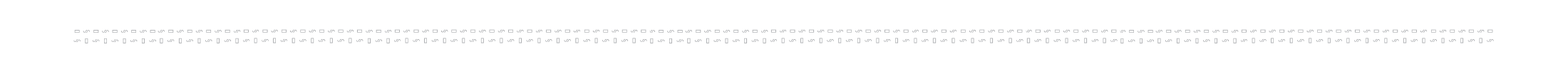 26. října 2018
Dominik Židek
32
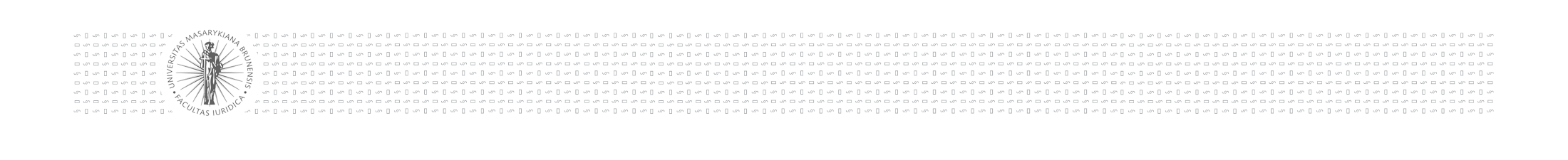 „Environmentální“ správní akty s vazbou na procesy veřejného stavebního práva
Vybraná „environmentální“ stanoviska
nástroje územního plánování
Lesní zákon
OÚ (3. obec), pokud není příslušný MZ nebo KÚ
KÚ k ZÚR, ÚP
MZ k PÚR a ZÚR (jednotlivých krajů)
územní řízení
Stanovisko orgánu státní správy lesů (§ 33 odst. 3) – pozor, není ke koncepčním nástrojům, ale týká situací, když má těžba překročit 3 m3 na 1 ha lesa za kalendářní rok
stavební řízení
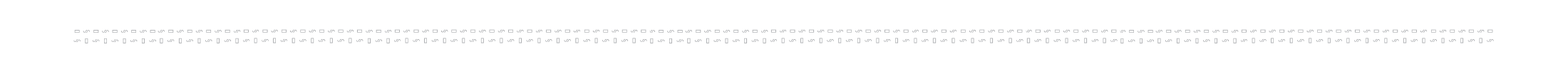 26. října 2018
Dominik Židek
33
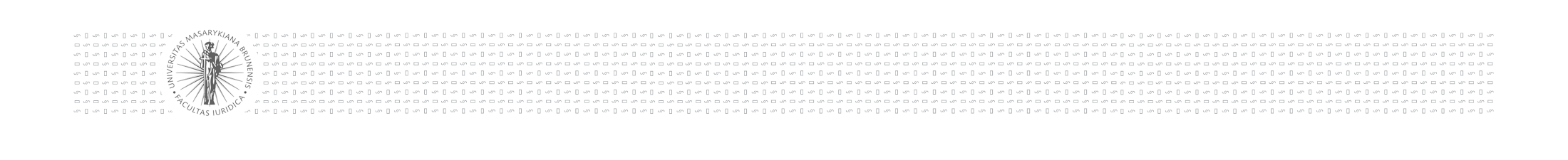 „Environmentální“ správní akty s vazbou na procesy veřejného stavebního práva
Vybraná „environmentální“ stanoviska
nástroje územního plánování
Zákon o ochraně ZPF
OÚ (3. obec) – RP
KÚ – ÚP a zbytková působnost
MŽP k PÚR, ZÚR (jednotlivých krajů) a ÚP, kde je sídlo kraje
územní řízení
Obdobně i další složkové předpisy, např. horní zákon (působnost MŽP, MPO a báňských úřadů) či atomový zákon (Úřad pro jadernou bezpečnost) atd.
stavební řízení
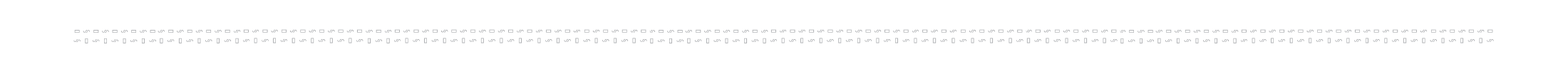 26. října 2018
Dominik Židek
34
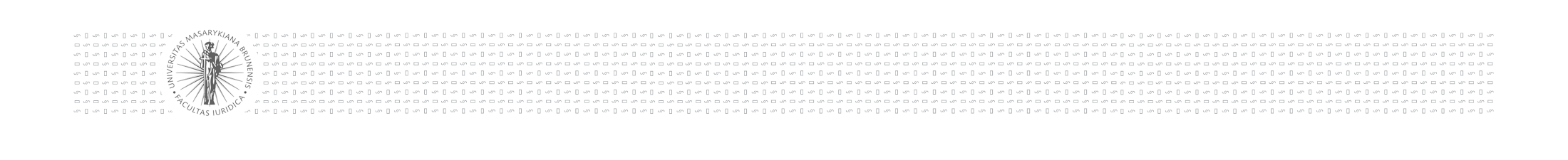 Vybraná „environmentální“ závazná stanoviska
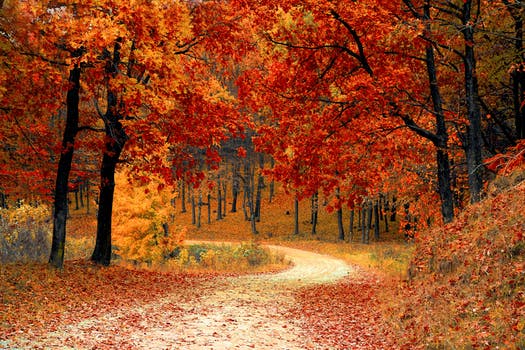 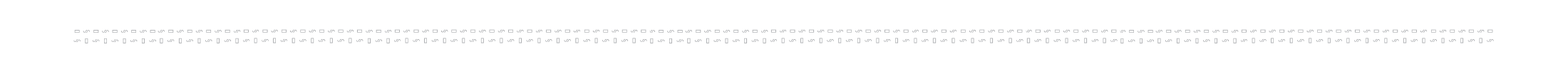 26. října 2018
Dominik Židek
35
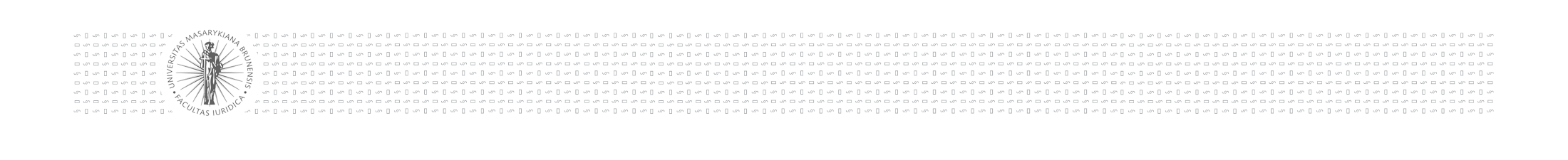 „Environmentální“ správní akty s vazbou na procesy veřejného stavebního práva
Závazné stanovisko orgánu územního plánování - § 96b
není typickým „environmentálním“ správním aktem, ale pro ochranu životního prostředí taktéž důležité 
nikoliv v zastavěném území nebo zastavitelné ploše
procesně před územním rozhodnutím (i s EIA) a dále pro procesy podle ustanovení § 126, § 127 a § 129 StavZ nebo pro procesy podle zvláštního zákona, když půjde o posouzení změny v území
posouzení, zda soulad s PÚR, ZÚR a ÚP => podmínky pro uskutečnění záměru
pro každý záměr samostatné stanovisko v území (nejsou sobě na překážku)
závazné stanovisko, které se dostalo do rozporu s novou PÚR, ZÚR a ÚP => nahrazeno z moci úřední novým závazným stanoviskem
nástroje územního plánování
závazné stanovisko orgánu územního plánování - § 96b
územní řízení
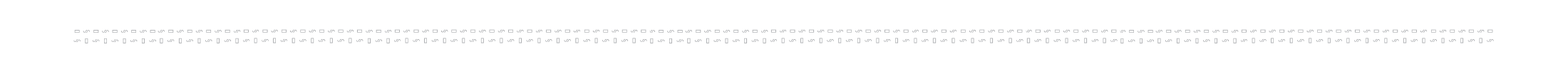 26. října 2018
Dominik Židek
36
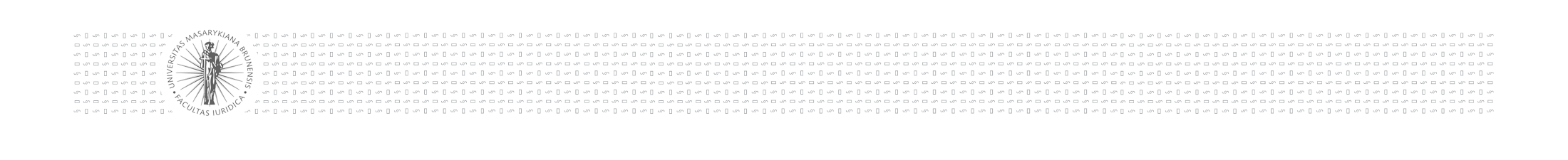 „Environmentální“ správní akty s vazbou na procesy veřejného stavebního práva
Vybraná „environmentální“ závazná stanoviska
nástroje územního plánování
Zákon o ochraně přírody a krajiny
k činnostem na území národního parku nebo chráněné krajinné oblasti (§ 44)
k zásahům, které by mohly vést k poškození či zničení významného krajinného prvku (§ 4 odst. 2)
územní řízení
ke kácení dřevin pro účely stavebního záměru (§ 8)
k činnostem, které by mohly snížit nebo změnit krajinný ráz (§ 12)
stavební řízení
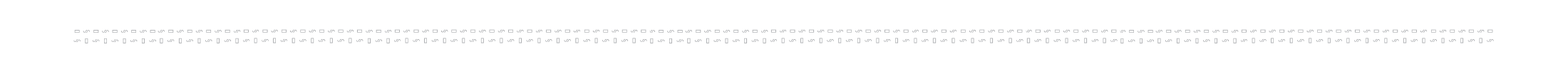 26. října 2018
Dominik Židek
37
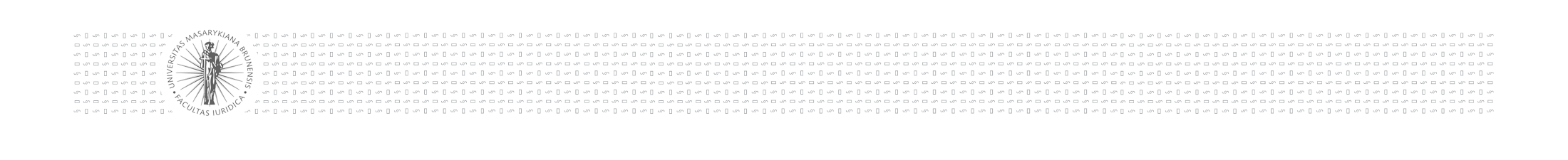 „Environmentální“ správní akty s vazbou na procesy veřejného stavebního práva
Vybraná „environmentální“ závazná stanoviska
nástroje územního plánování
Vodní zákon
pozor, působnost stavebního úřadu v případě vodních děl (§ 55) ve všech procesech s výjimkou územního rozhodování vykonávají vodoprávní úřady jako speciální stavební úřady => speciální § 15 pro povolení vodních děl
územní řízení
závazné stanovisko dle § 104 odst. 9 (nevydává se, když souhlas)
souhlas (závazné stanovisko) pro stavby, které nejsou vodními díly, ale které mohou ovlivnit vodní poměry - § 17
stavební řízení
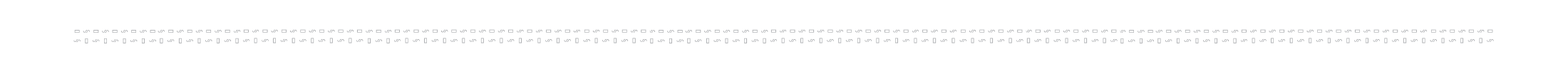 26. října 2018
Dominik Židek
38
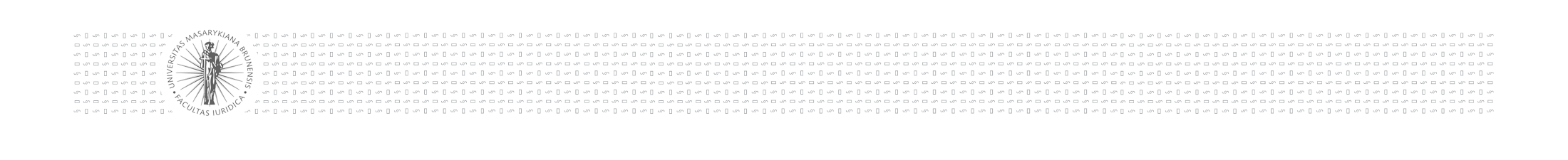 „Environmentální“ správní akty s vazbou na procesy veřejného stavebního práva
Vybraná „environmentální“ závazná stanoviska
Zákon o ochraně ovzduší (zejm. § 11)
nástroje územního plánování
KÚ – k umístění a k provedení stacionárního zdroje uvedeného v příloze č. 2
OÚ (3. obec) – k umístění a k provedení malých stacionárních zdrojů
územní řízení
MŽP ve vyjmenovaných případech
podkladové akty v některých případech – srov. přílohu č. 2
kompenzační opatření
stavební řízení
rozptylová studia
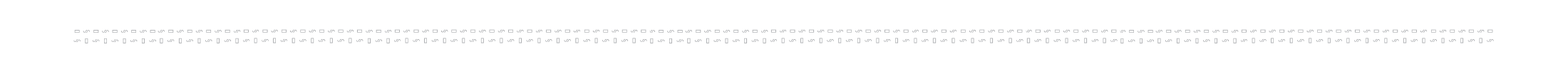 26. října 2018
Dominik Židek
39
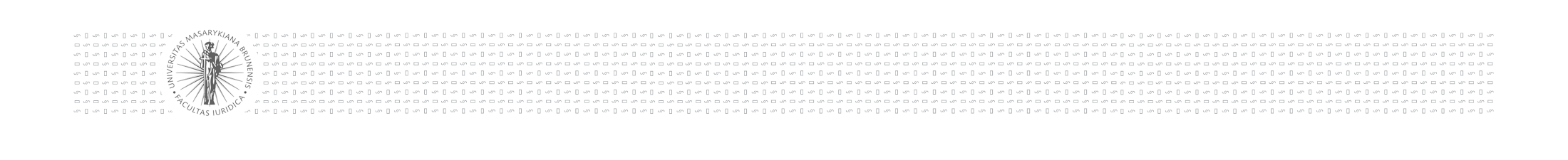 „Environmentální“ správní akty s vazbou na procesy veřejného stavebního práva
Vybraná „environmentální“ závazná stanoviska
nástroje územního plánování
Zákon o ochraně ZPF
ke specifikům vyjmutí ze ZPF a PUPFL – srov. dále
Lesní zákon
Zákon o odpadech
územní řízení
Obdobně i další složkové předpisy, např. horní či atomový zákon atd.
závazná stanoviska k procesům veřejného stavebního práva
stavební řízení
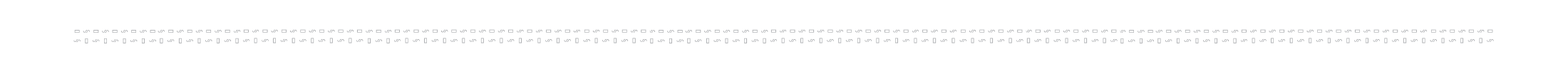 26. října 2018
Dominik Židek
40
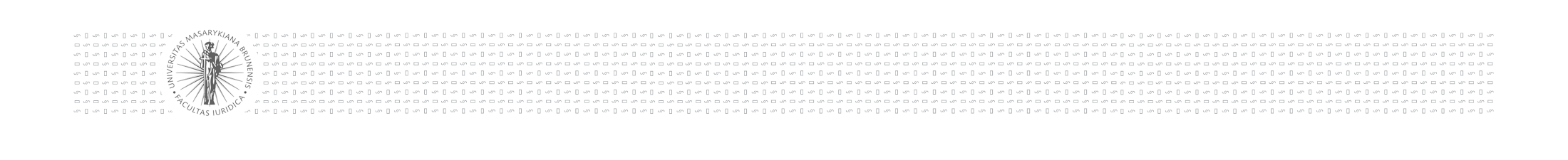 Vybraná „environmentální“ rozhodnutí
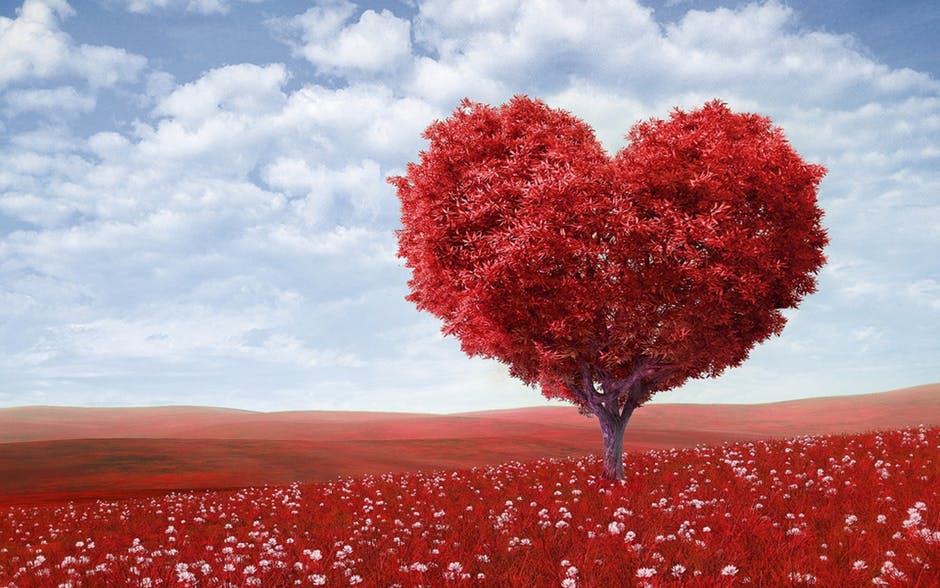 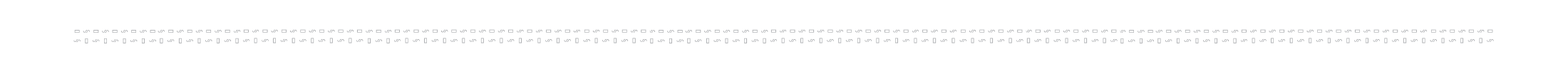 26. října 2018
Dominik Židek
41
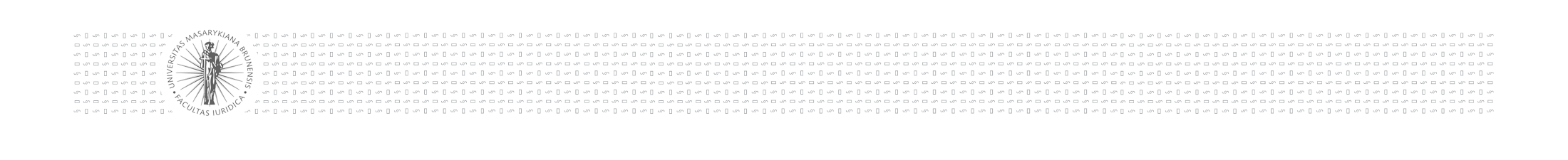 „Environmentální“ správní akty s vazbou na procesy veřejného stavebního práva
Vybraná „environmentální“ rozhodnutí
nástroje územního plánování
Zákon o ochraně přírody a krajiny
výjimka ze zákazů ve zvláště chráněných územích (§ 43)
územní řízení
výjimky ze zákazů u památných stromů a zvláště chráněných druhů rostlin a živočichů (§ 56)
stavební řízení
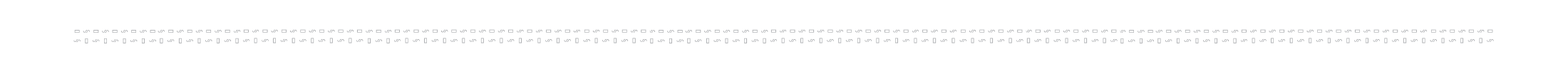 26. října 2018
Dominik Židek
42
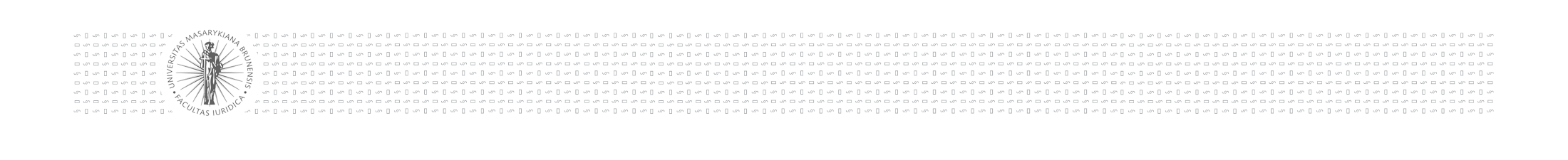 „Environmentální“ správní akty s vazbou na procesy veřejného stavebního práva
Stav účinný od 1. 1. 2018 (druhové výjimky – ZOPK)
samostatné rozhodnutí
VARIANTA 1
ÚZEMNÍ ŘÍZENÍ
výjimka z druhové ochrany - § 56
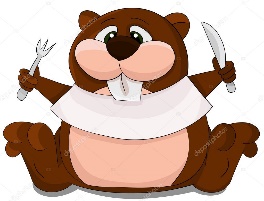 výjimka z druhové ochrany - § 56
závazné stanovisko
VARIANTA 2
objeven zvláště chráněný druh
zahájeno
ŘÍZENÍ podle StZ
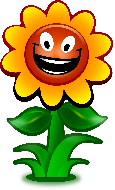 ROZHODNUTÍ podle StZ
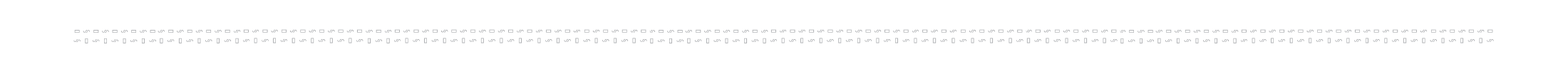 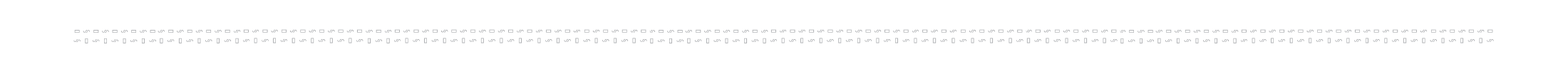 26. října 2018
26. října 2018
Dominik Židek
Dominik Židek
43
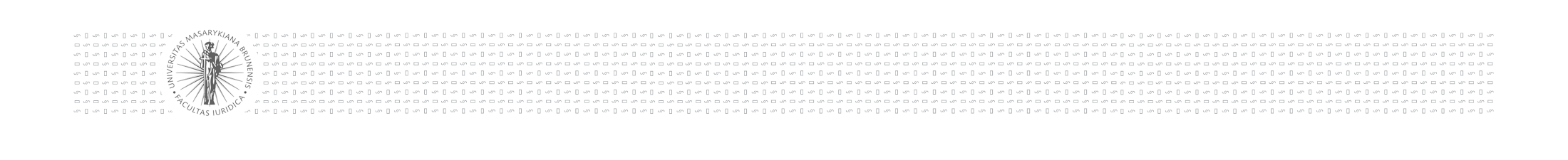 „Environmentální“ správní akty s vazbou na procesy veřejného stavebního práva
Vybraná „environmentální“ rozhodnutí
nástroje územního plánování
Vodní zákon
pozor, působnost stavebního úřadu v případě vodních děl (§ 55) ve všech procesech s výjimkou územního rozhodování vykonávají vodoprávní úřady jako speciální stavební úřady => speciální § 15 pro povolení vodních děl
povolení vodoprávního úřadu k některým činnostem podle § 14 VZ
územní řízení
povolení k nakládání s vodami (§ 8 – 13)
stavební řízení
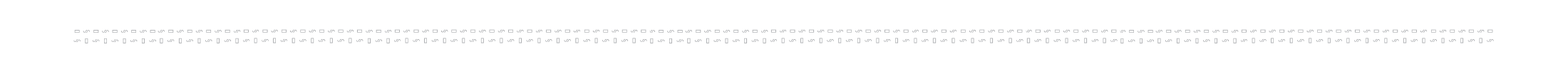 26. října 2018
Dominik Židek
44
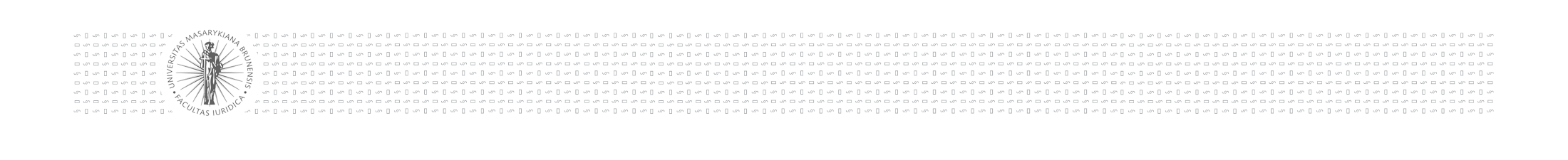 „Environmentální“ správní akty s vazbou na procesy veřejného stavebního práva
Vybraná „environmentální“ rozhodnutí
nástroje územního plánování
Zákon o ochraně ovzduší
povolení provozu stacionárního zdroje znečištění ovzduší uvedeného v příloze č. 2
územní řízení
Zákon o odpadech
provozní řády
stavební řízení
souhlas (rozhodnutí) k provozování zařízení k využívání, odstraňování, sběru nebo výkupu odpadů podle ustanovení - § 14
nejpozději před kolaudačním souhlasem (rozhodnutím)
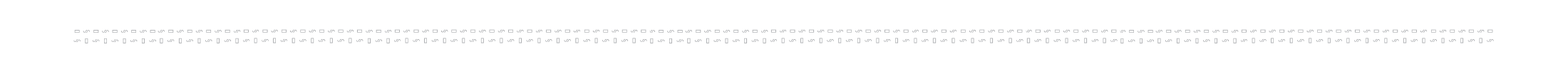 26. října 2018
Dominik Židek
45
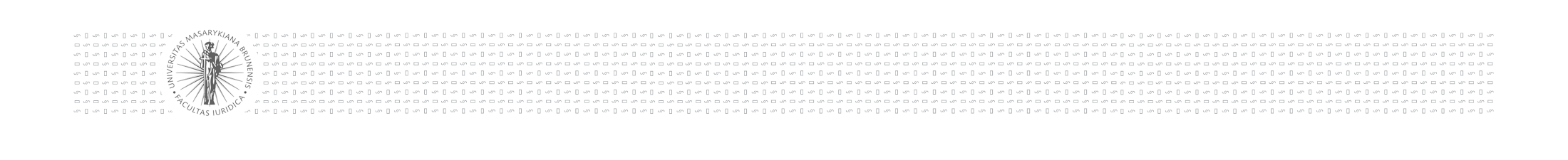 „Environmentální“ správní akty s vazbou na procesy veřejného stavebního práva
Vybraná „environmentální“ rozhodnutí
nástroje územního plánování
Zákon o integrované prevenci – IPPC
viz samostatná přednáška
VARIANTA 1. - IPPC
územní řízení
VARIANTA 2. - IPPC
stavební řízení
VARIANTA 3. - IPPC
nelze bez IPPC!
výkon stavebního povolení
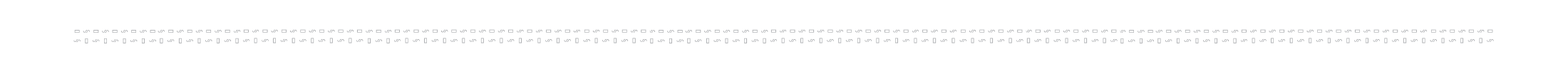 26. října 2018
Dominik Židek
46
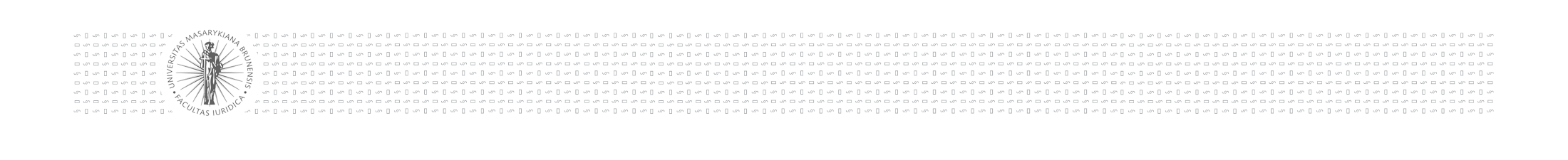 „Environmentální“ správní akty s vazbou na procesy veřejného stavebního práva
Vybraná „environmentální“ rozhodnutí
nástroje územního plánování
Zákon o ochraně ZPF
ke specifikům vyjmutí ze ZPF a PUPFL – srov. dále
Lesní zákon
územní řízení
Obdobně i další složkové předpisy, např. horní či atomový zákon (zde § 9 odst. 1) atd.
podkladová rozhodnutí k procesům veřejného stavebního práva
stavební řízení
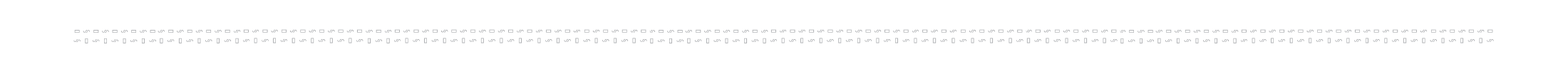 26. října 2018
Dominik Židek
47
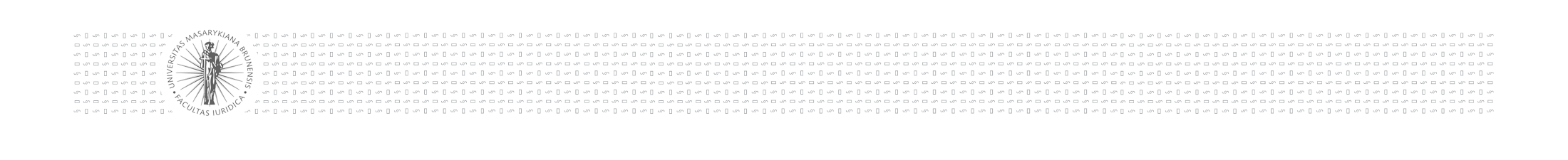 Ke specifikům vyjmutí pozemků ze ZPF a PUPFL
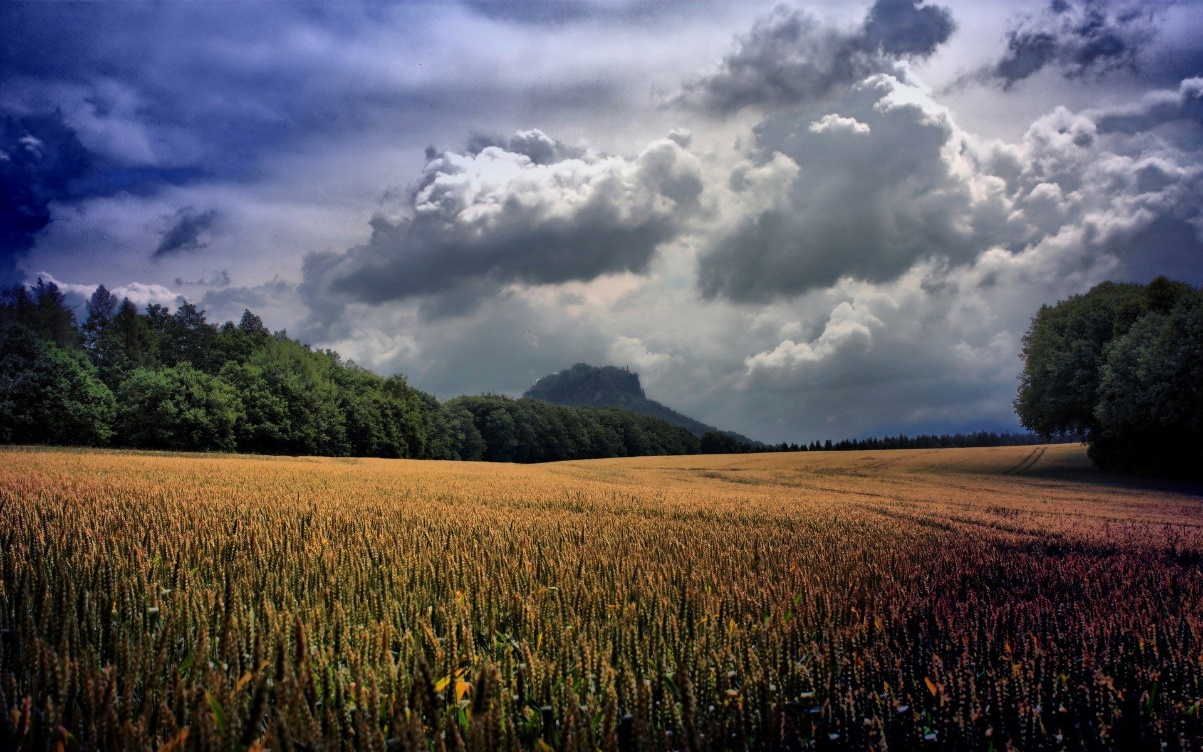 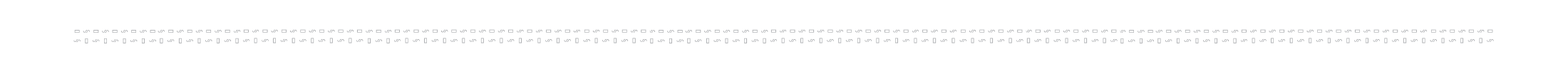 26. října 2018
Dominik Židek
48
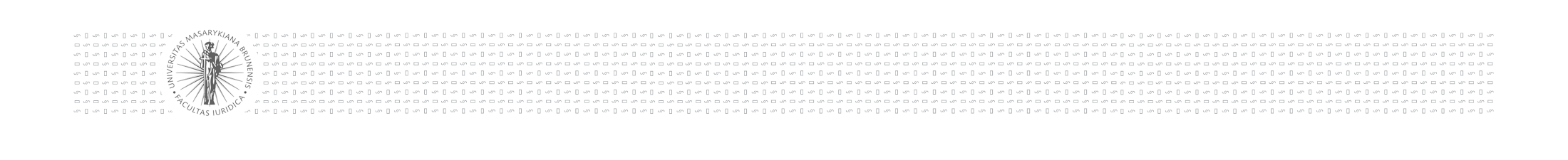 stanovisko orgánu ZPF
Ke specifikům vyjmutí pozemků ze ZPF a PUPFL
Pozemky, které jsou součástí ZPF
nástroje územního plánování
závazné stanovisko orgánu ZPF = souhlas s odnětím (§ 9 ZoZPF)
územní rozhodnutí
v souhlasu vymezena orientačně výše odvodu
nevyžaduje-li záměr povolení podle jiného právního předpisu, jehož závaznou součástí by se jinak souhlas stal, nebo nemá-li toto povolení formu rozhodnutí => souhlas JE rozhodnutím  (§ 21 ZoZPF)
stavební povolení
realizace
výše podle právního stavu ke dni územního rozhodnutí
rozhodnutí o odvodu (§ 11 ZoZPF)
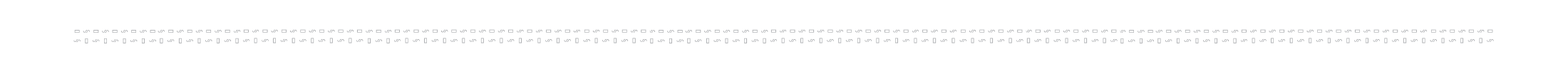 26. října 2018
Dominik Židek
49
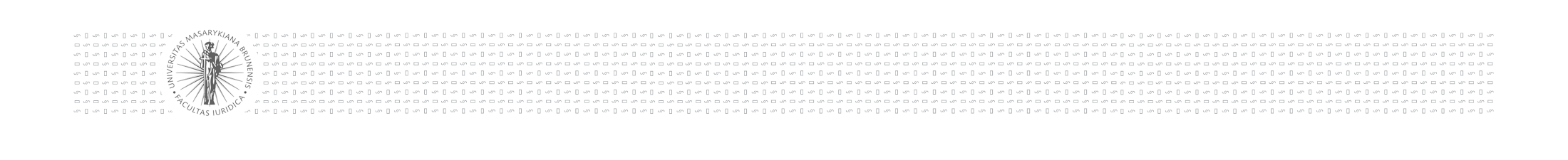 Ke specifikům vyjmutí pozemků ze ZPF a PUPFL
stanovisko orgánu lesa (14 LZ)
Pozemky určené k plnění funkcí lesa
nástroje územního plánování
závazné stanovisko orgánu lesa (§ 14 LZ)
územní rozhodnutí
rozhodnutí o odnětí (§ 16 LZ)
závazné stanovisko orgánu lesa (§ 14 LZ)
poplatek za odnětí (§ 17 LZ)
stavební povolení
realizace (§ 16 odst. 3 LZ) = odlesnění!
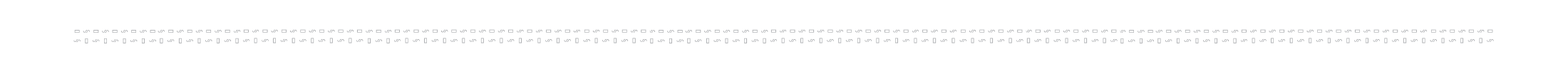 26. října 2018
Dominik Židek
50
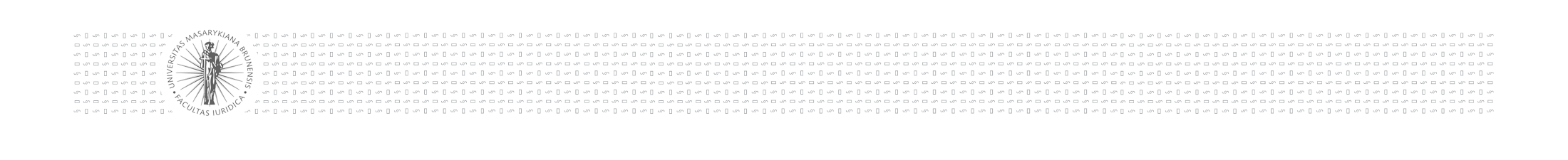 Závěr a otázky
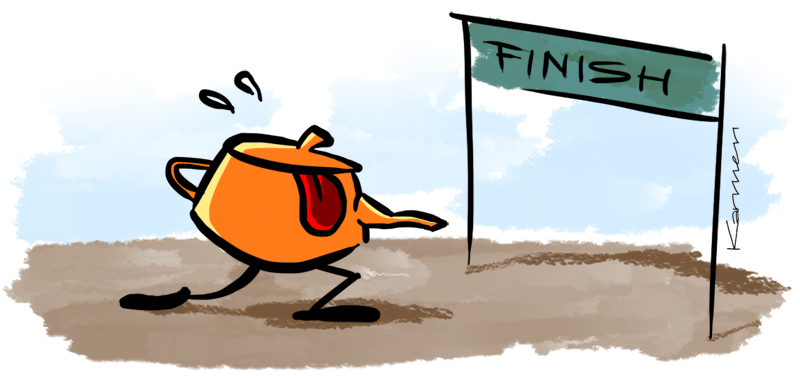 dominik.zidek@law.muni.cz
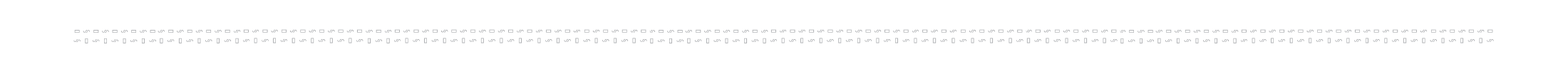 26. října 2018
Dominik Židek
51